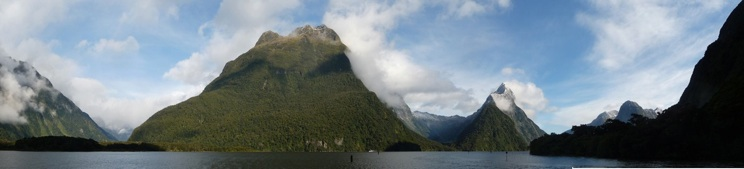 Tectonic Geomorphology2nd EditionBurbank and Anderson
Chapter 10: Tectonic geomorphology at late Cenozoic time scales
 Figures, Boxes, Plates, Tables
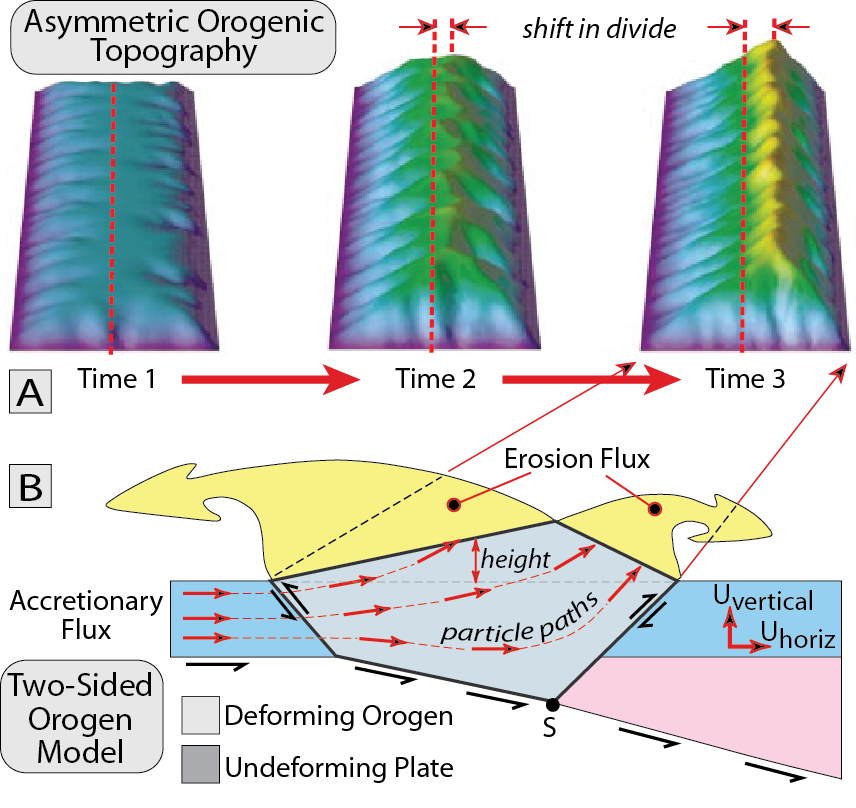 Burbank and Anderson, 2011, Tectonic Geomorphology, Chapter 10
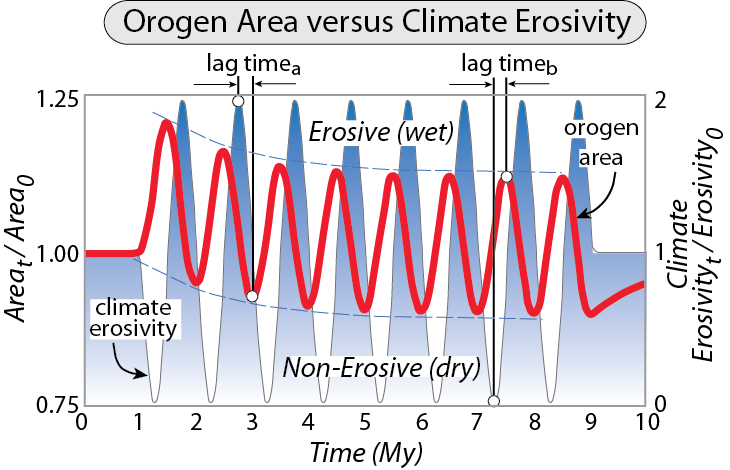 Burbank and Anderson, 2011, Tectonic Geomorphology, Chapter 10
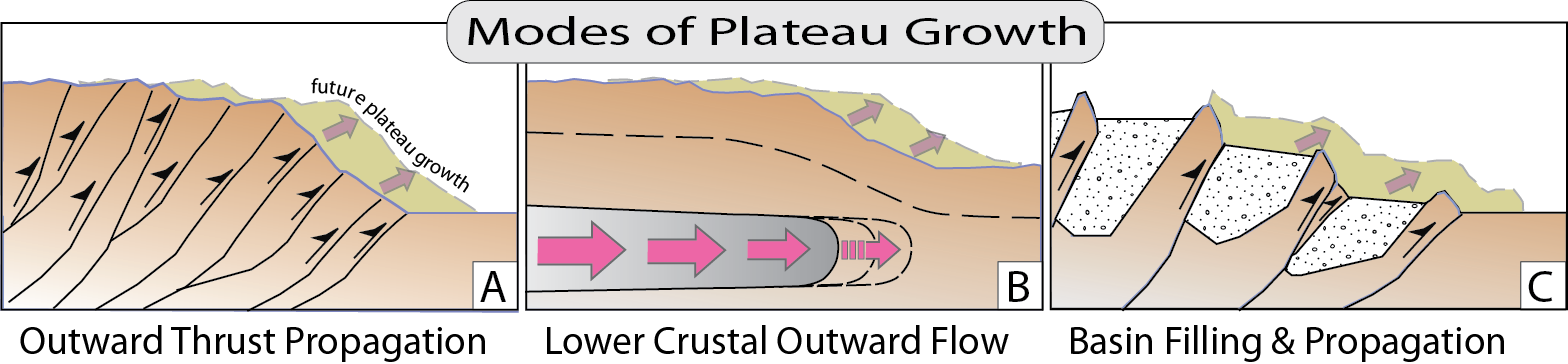 Burbank and Anderson, 2011, Tectonic Geomorphology, Chapter 10
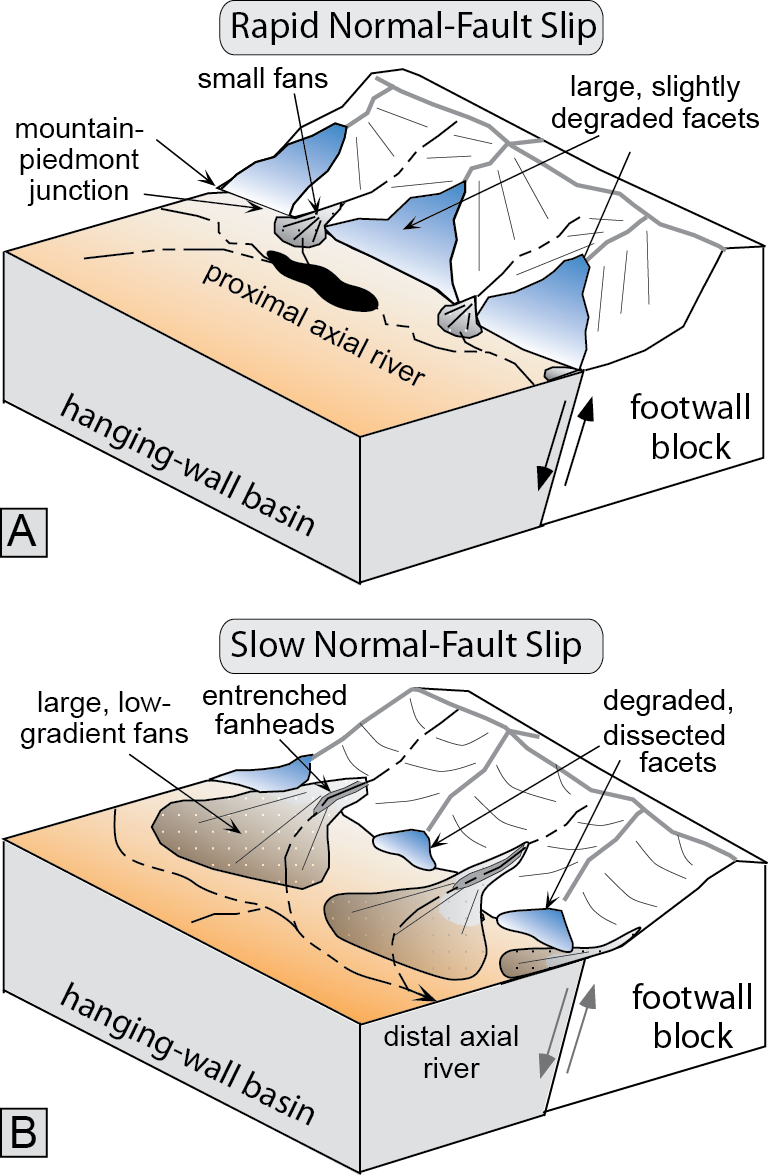 Burbank and Anderson, 2011, Tectonic Geomorphology, Chapter 10
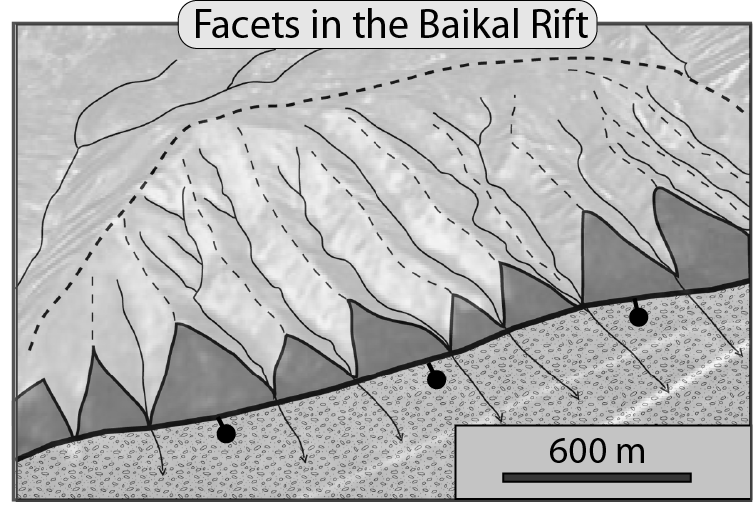 Burbank and Anderson, 2011, Tectonic Geomorphology, Chapter 10
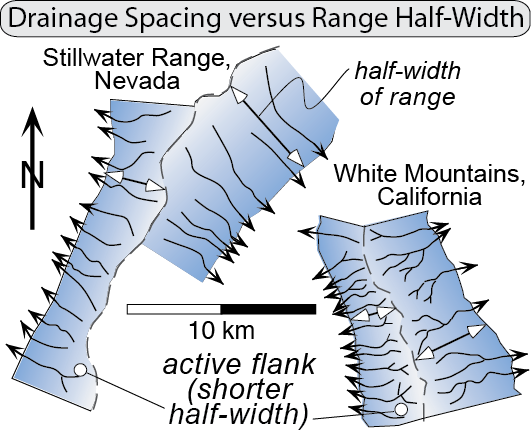 Burbank and Anderson, 2011, Tectonic Geomorphology, Chapter 10
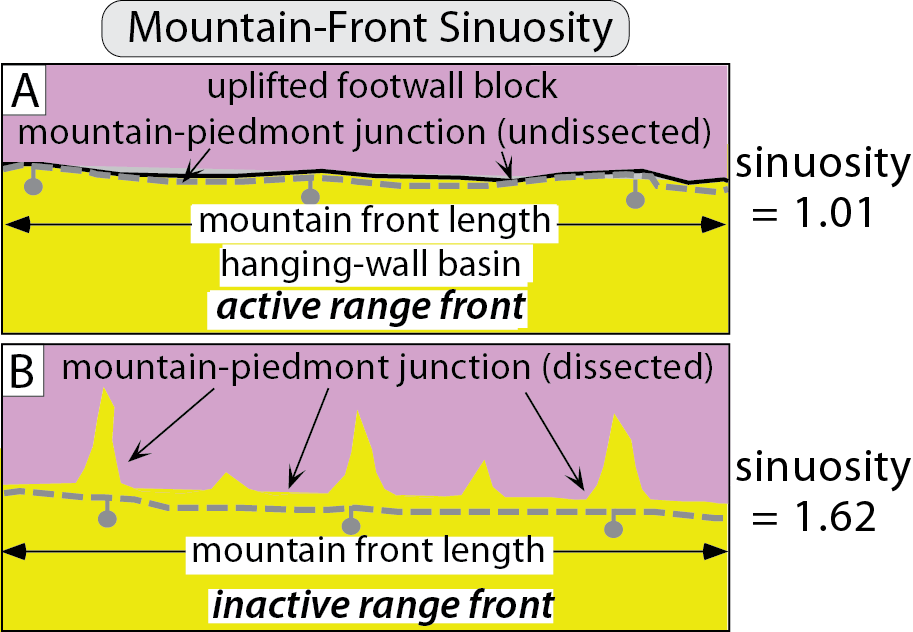 Burbank and Anderson, 2011, Tectonic Geomorphology, Chapter 10
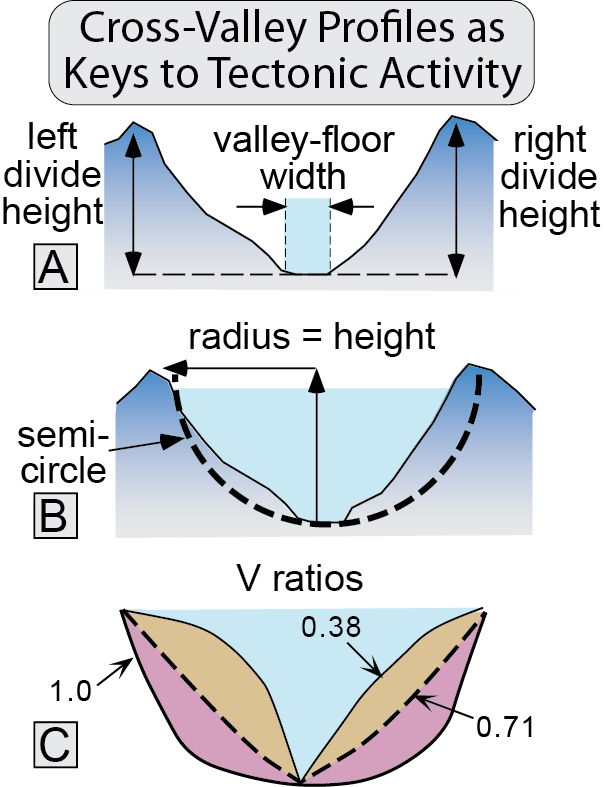 Burbank and Anderson, 2011, Tectonic Geomorphology, Chapter 10
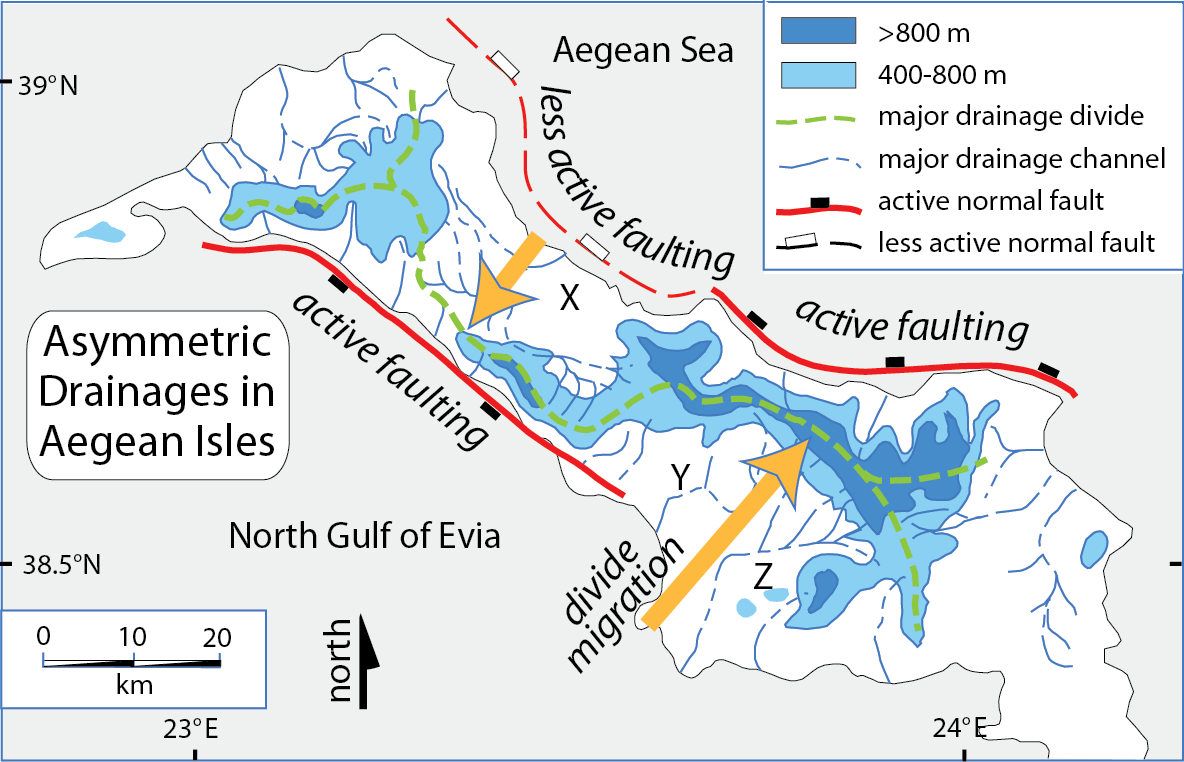 Burbank and Anderson, 2011, Tectonic Geomorphology, Chapter 10
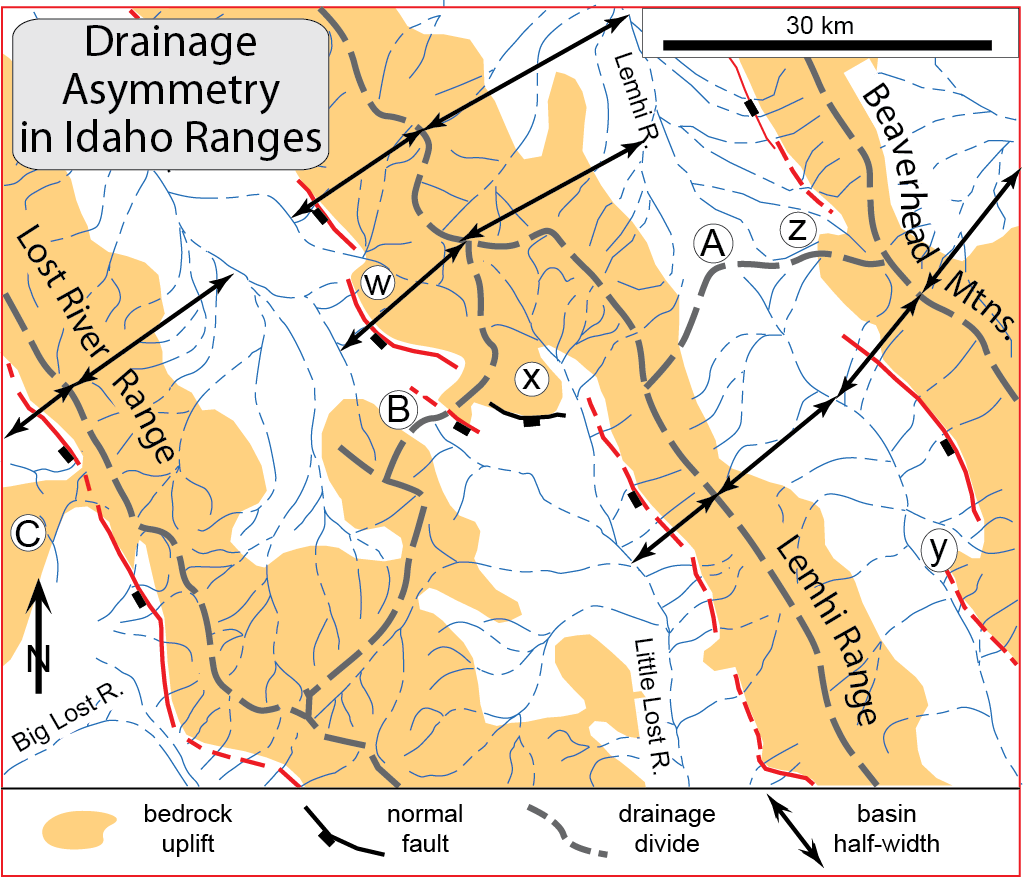 Burbank and Anderson, 2011, Tectonic Geomorphology, Chapter 10
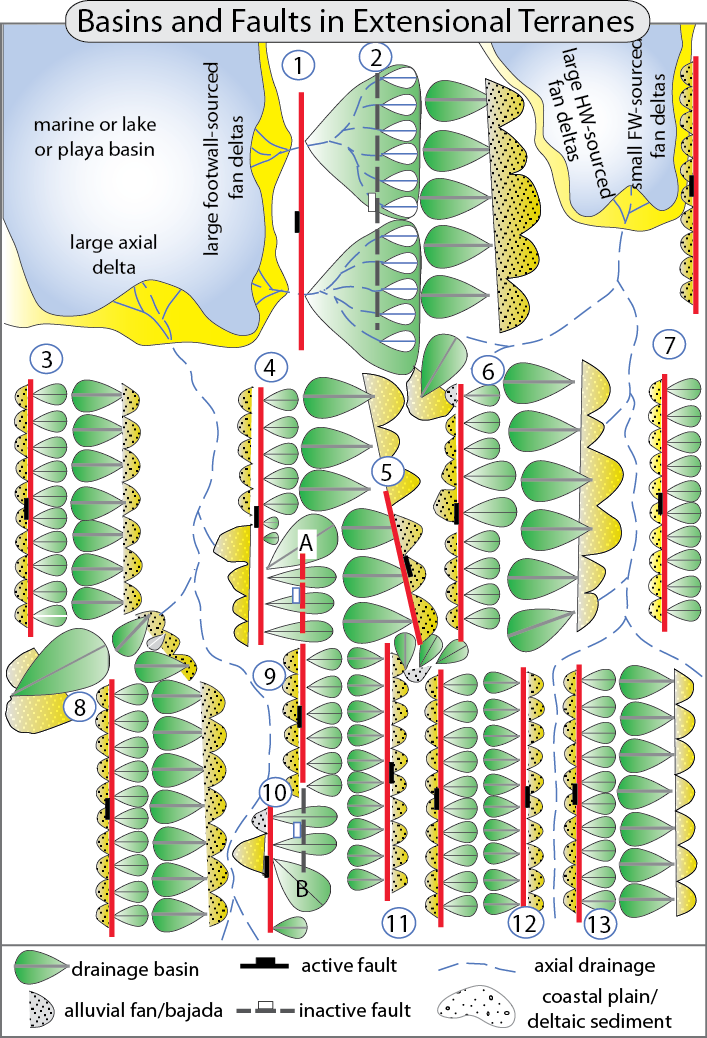 Burbank and Anderson, 2011, Tectonic Geomorphology, Chapter 10
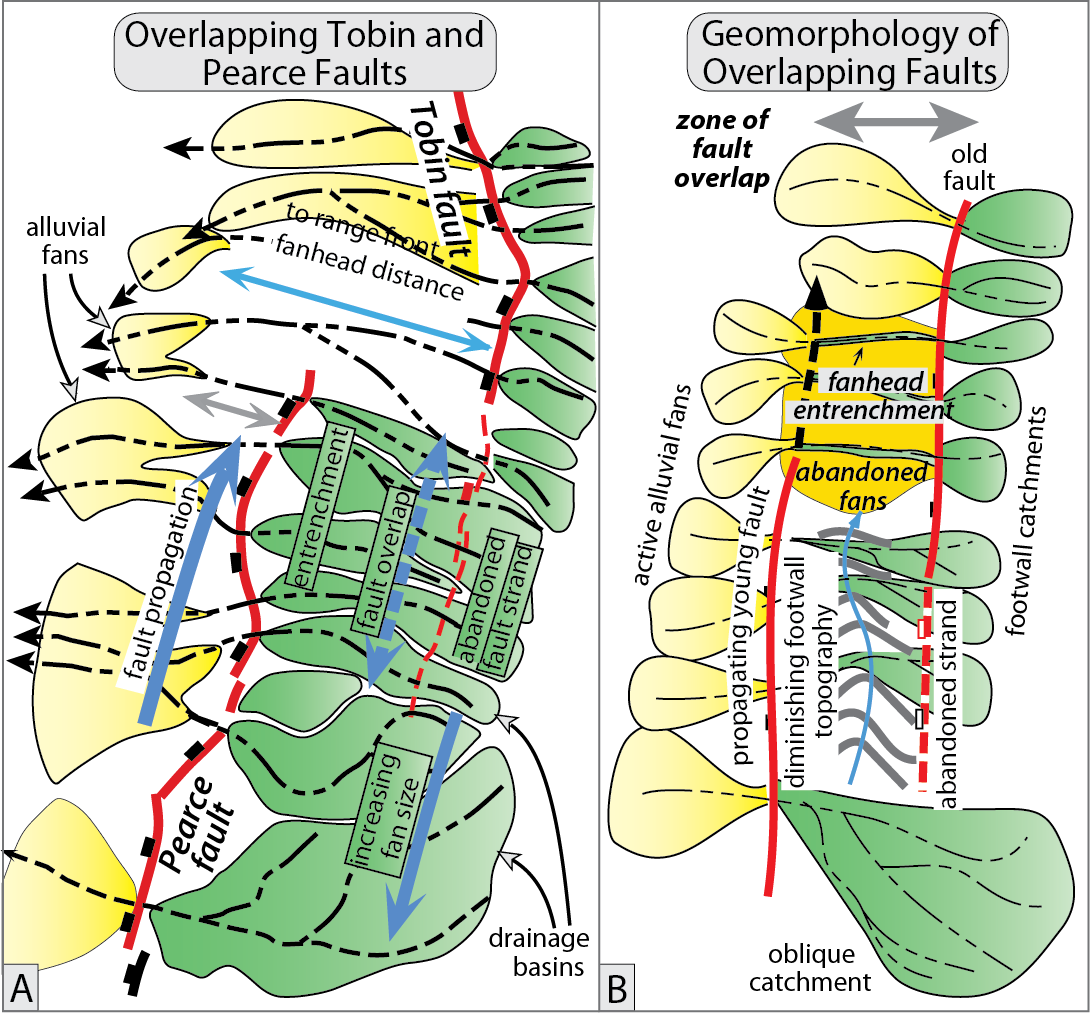 Burbank and Anderson, 2011, Tectonic Geomorphology, Chapter 10
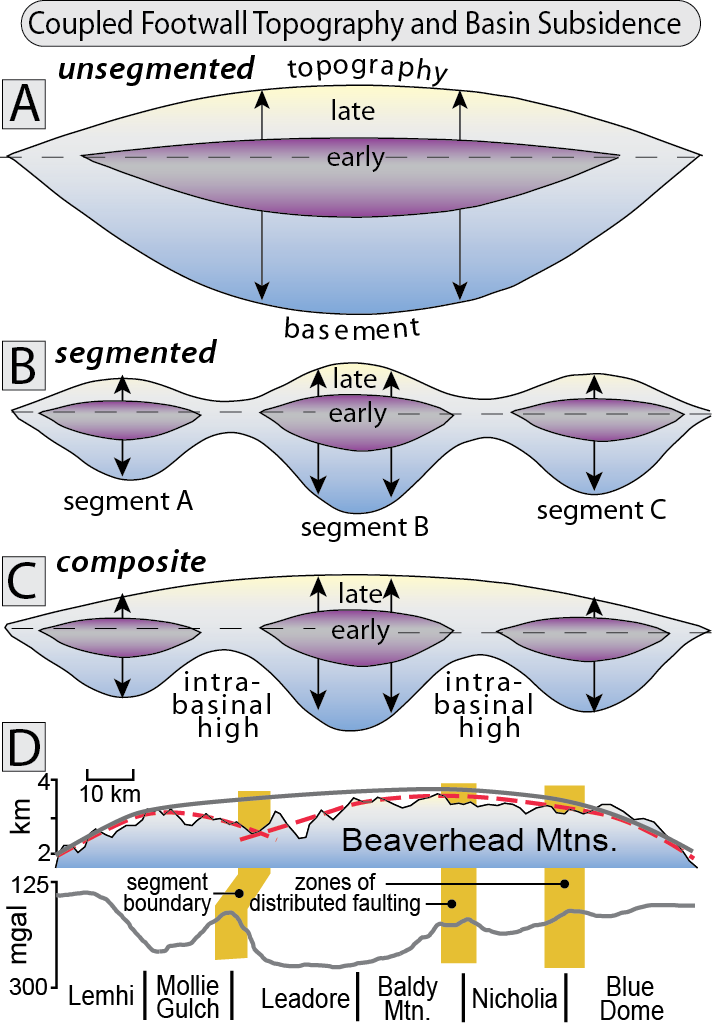 Burbank and Anderson, 2011, Tectonic Geomorphology, Chapter 10
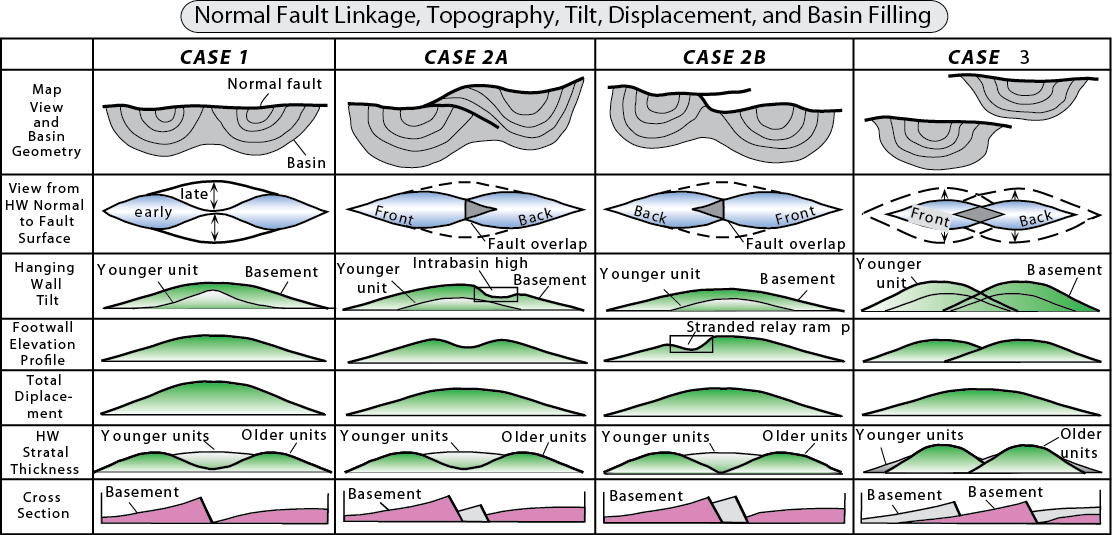 Burbank and Anderson, 2011, Tectonic Geomorphology, Chapter 10
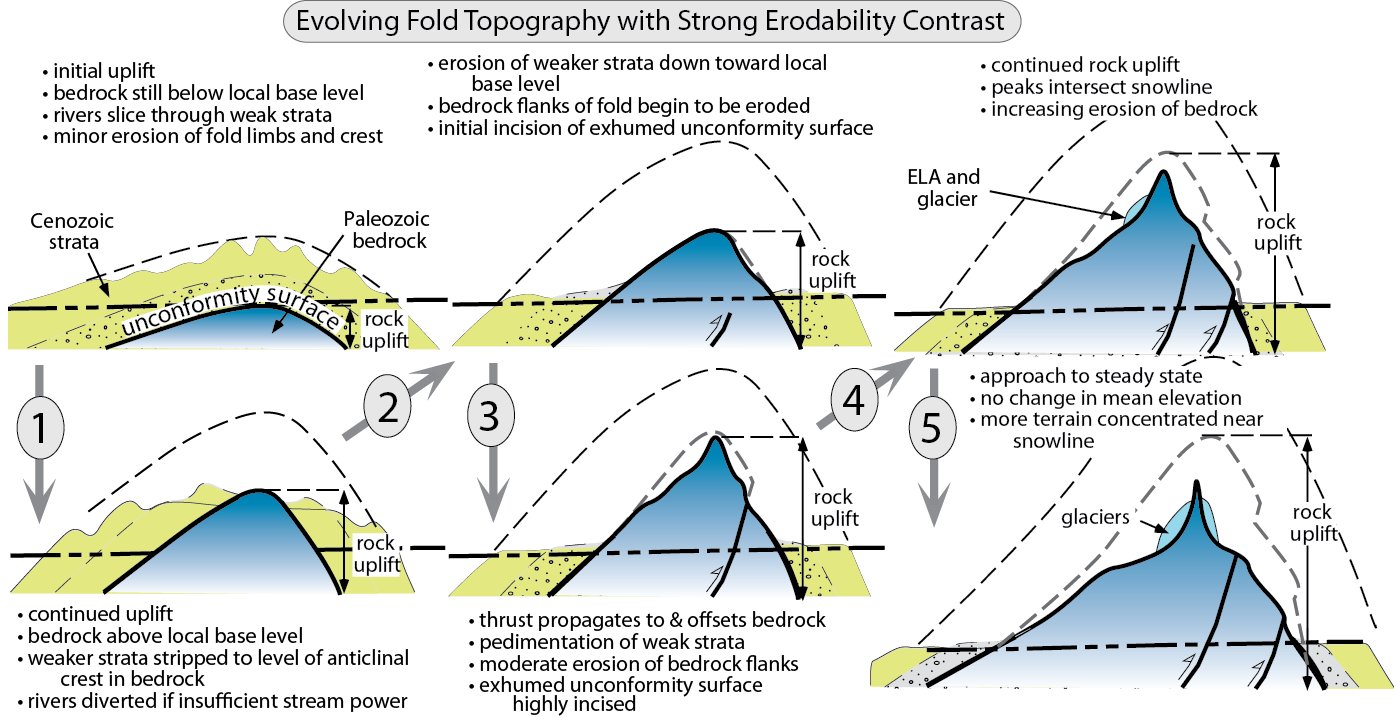 Burbank and Anderson, 2011, Tectonic Geomorphology, Chapter 10
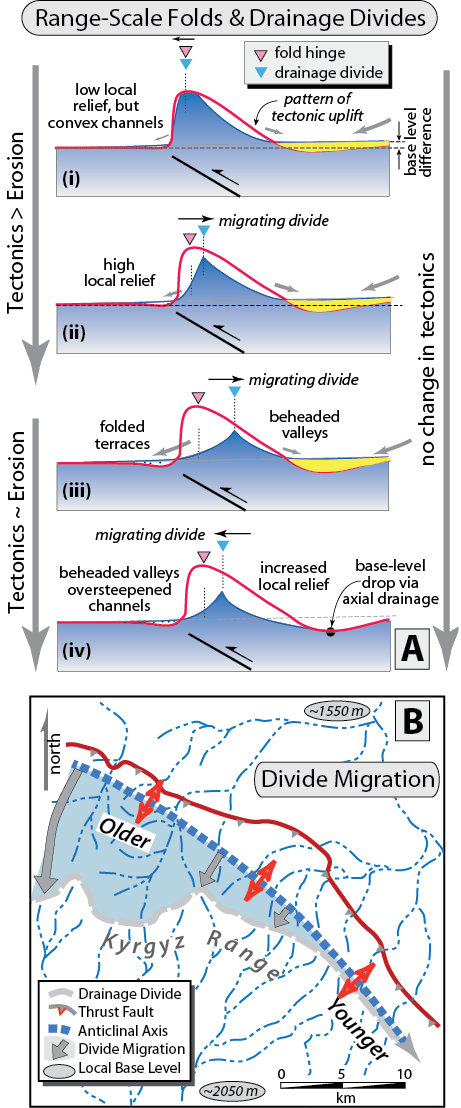 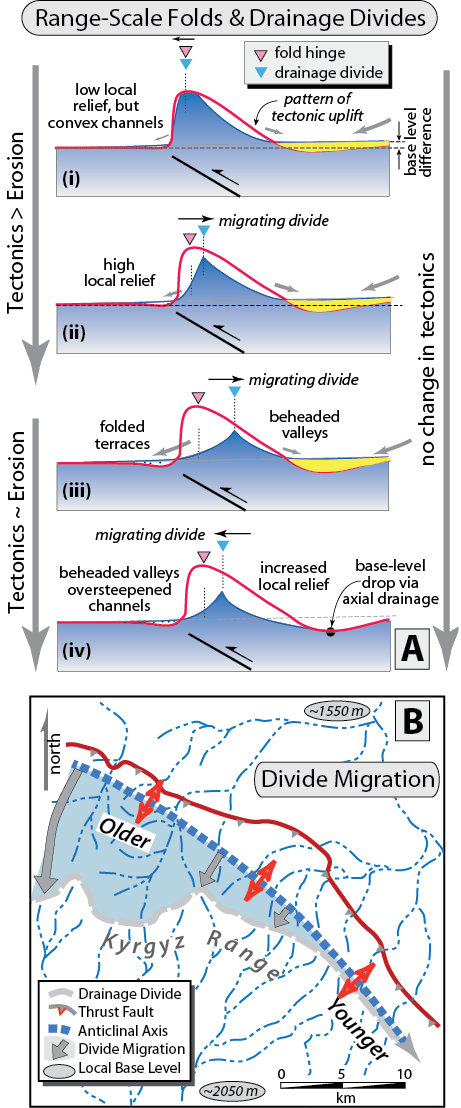 Burbank and Anderson, 2011, Tectonic Geomorphology, Chapter 10
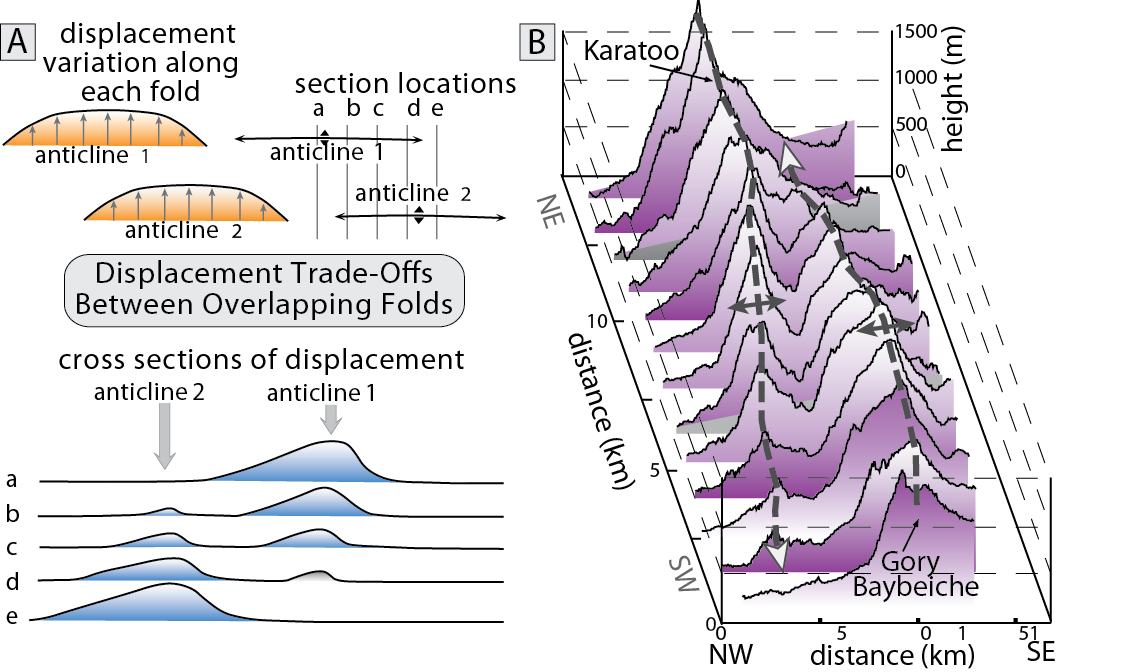 Burbank and Anderson, 2011, Tectonic Geomorphology, Chapter 10
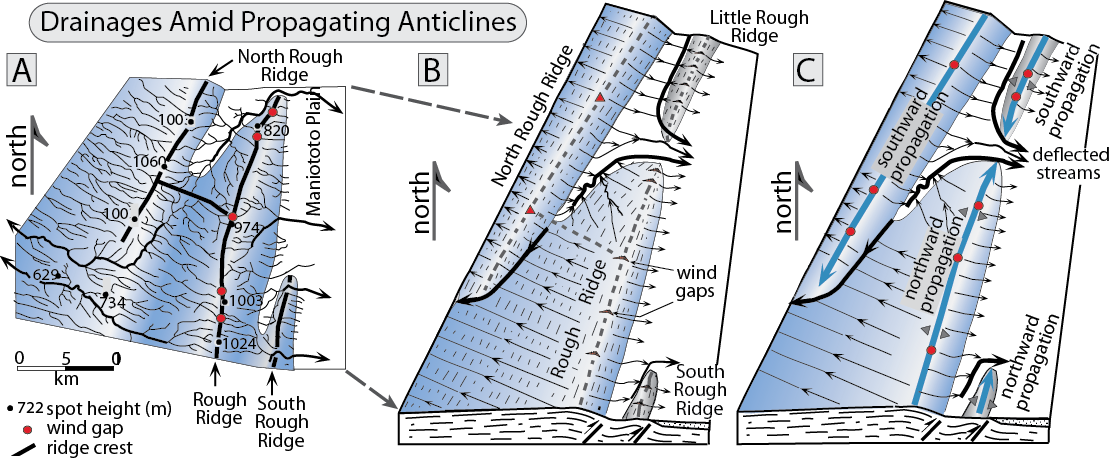 Burbank and Anderson, 2011, Tectonic Geomorphology, Chapter 10
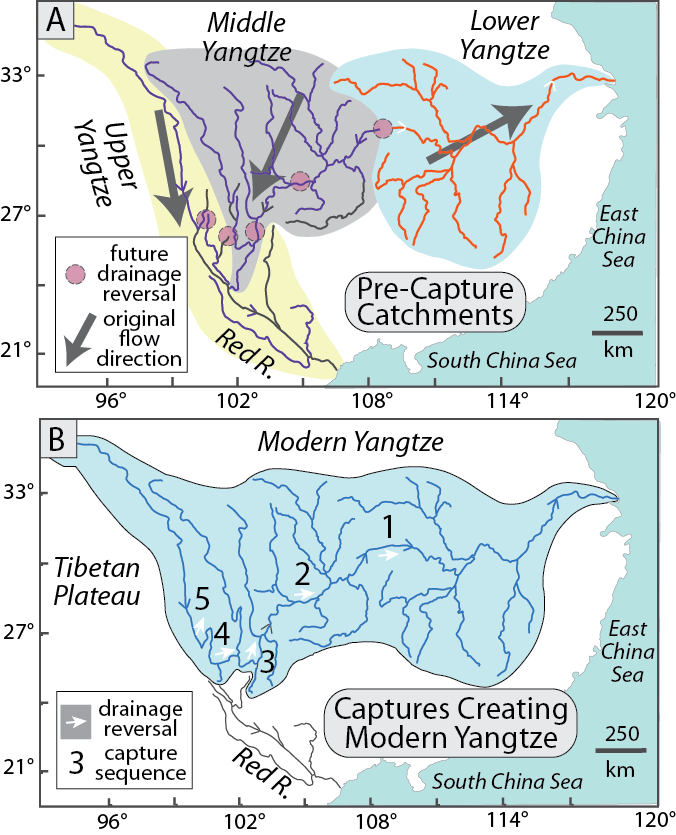 Burbank and Anderson, 2011, Tectonic Geomorphology, Chapter 10
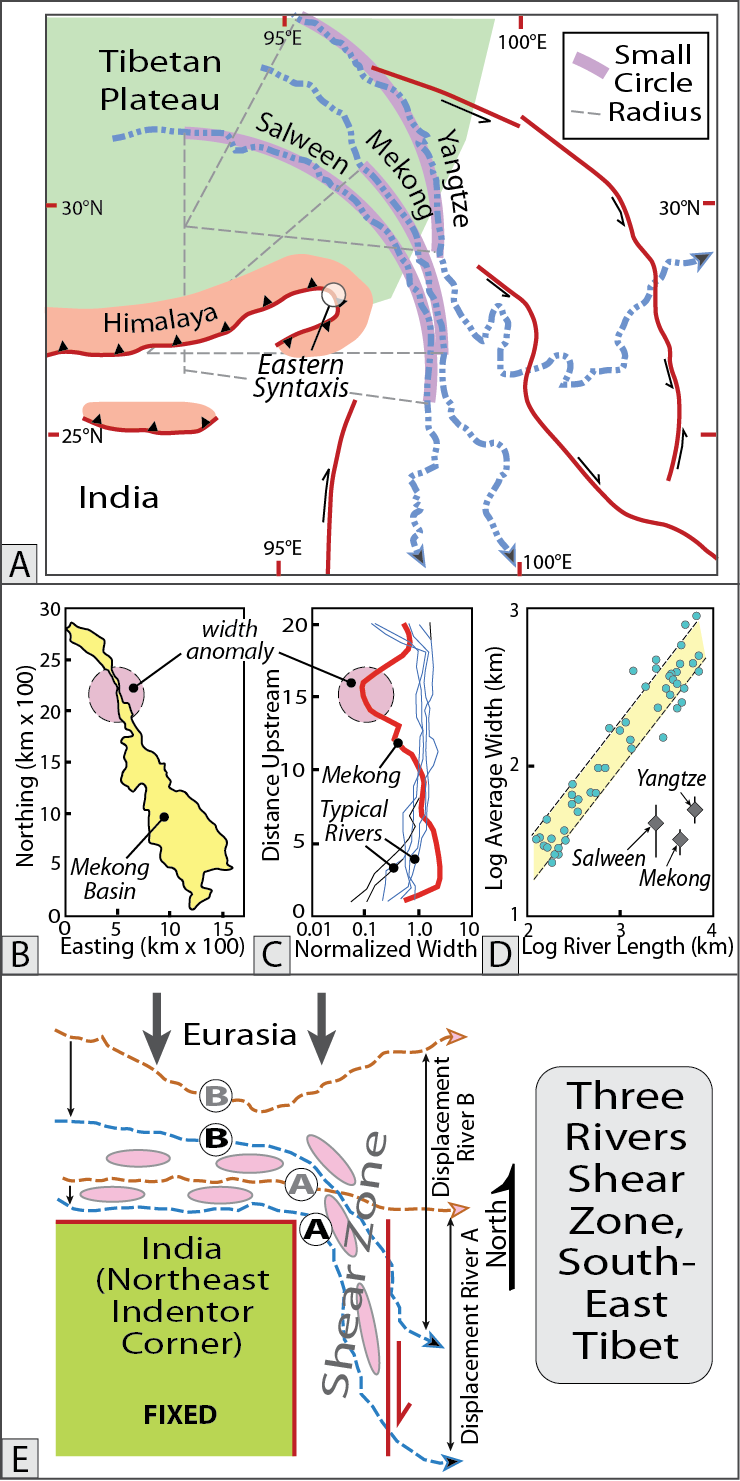 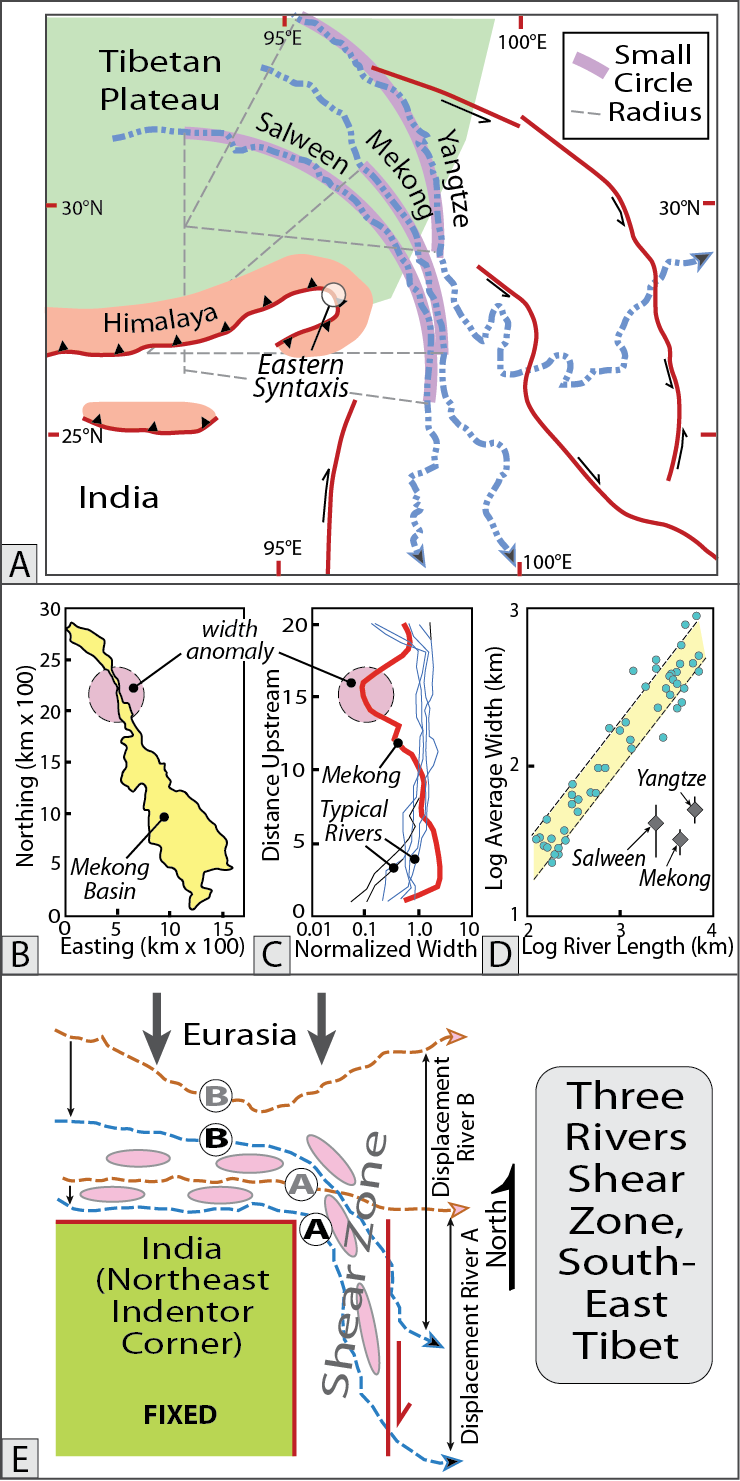 Burbank and Anderson, 2011, Tectonic Geomorphology, Chapter 10
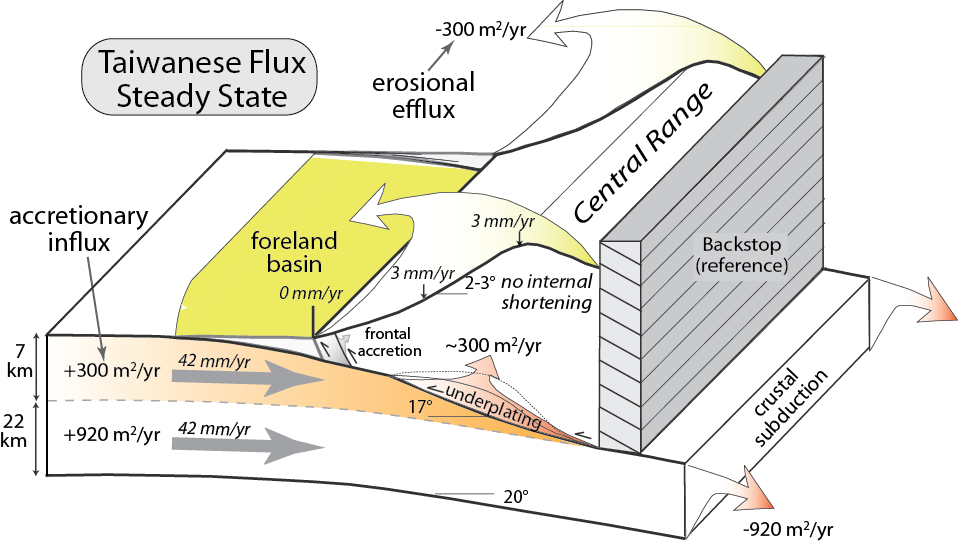 Burbank and Anderson, 2011, Tectonic Geomorphology, Chapter 10
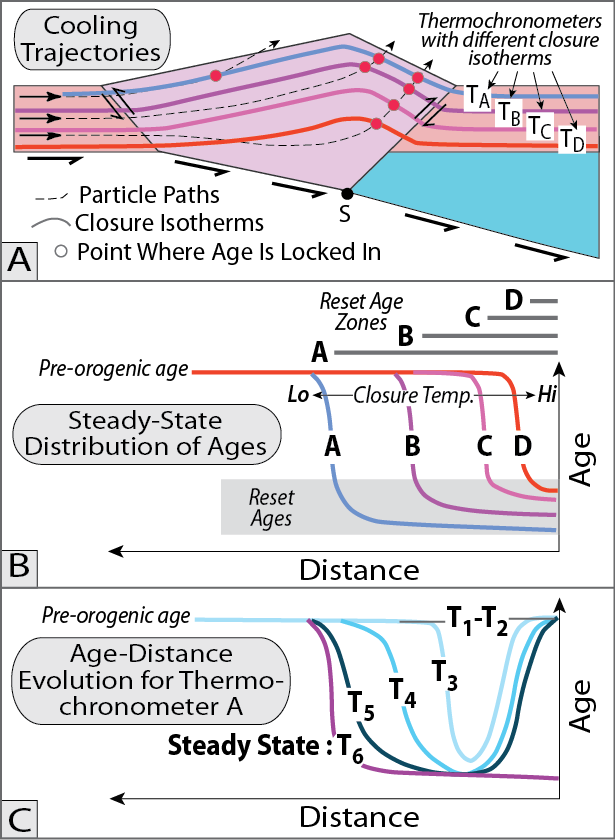 Burbank and Anderson, 2011, Tectonic Geomorphology, Chapter 10
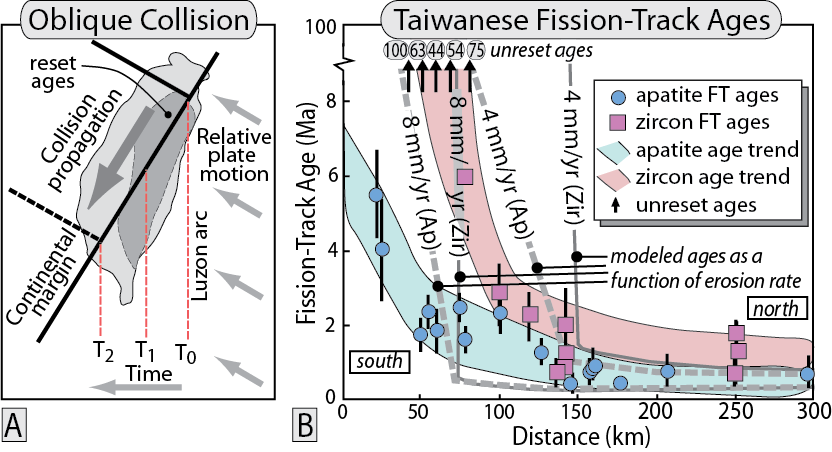 Burbank and Anderson, 2011, Tectonic Geomorphology, Chapter 10
Sequential erosion of an orogen
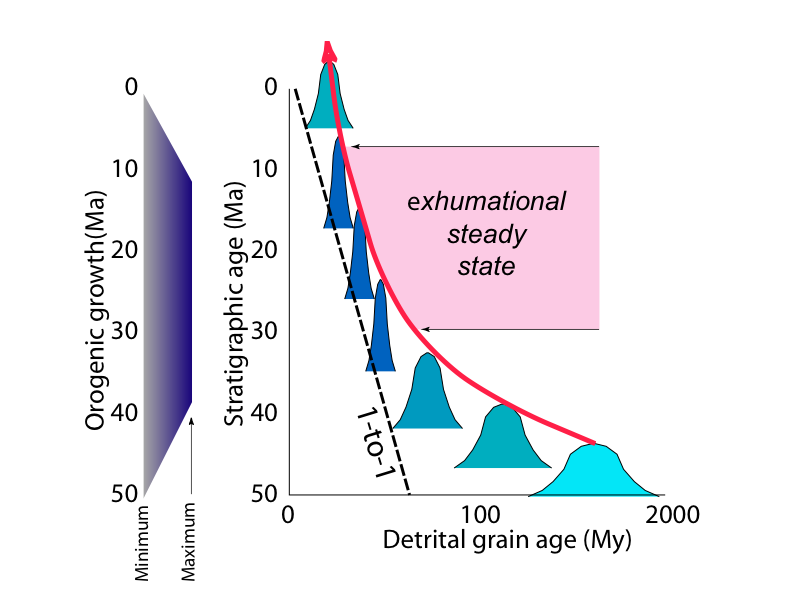 Lag times of cooling ages
PDFs of youngest comp-onent peak of detrital ages
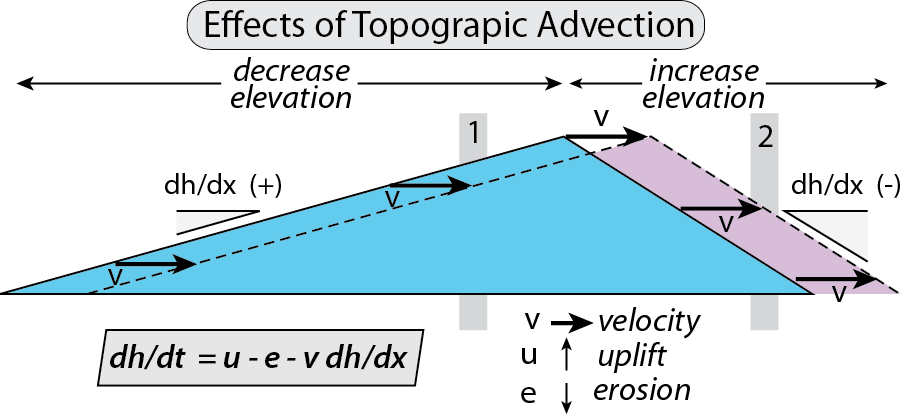 Burbank and Anderson, 2011, Tectonic Geomorphology, Chapter 10
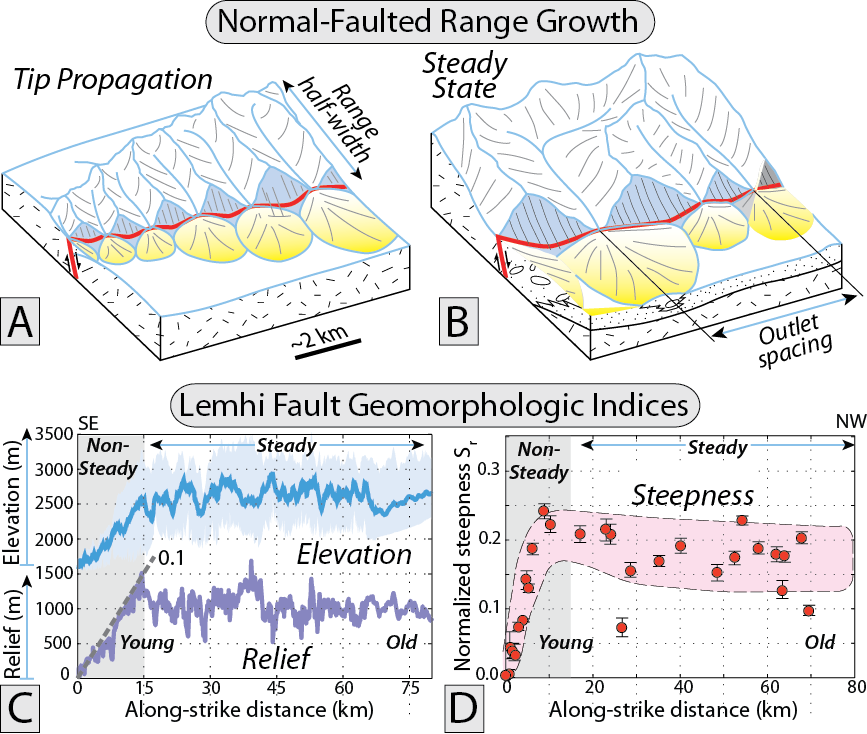 Burbank and Anderson, 2011, Tectonic Geomorphology, Chapter 10
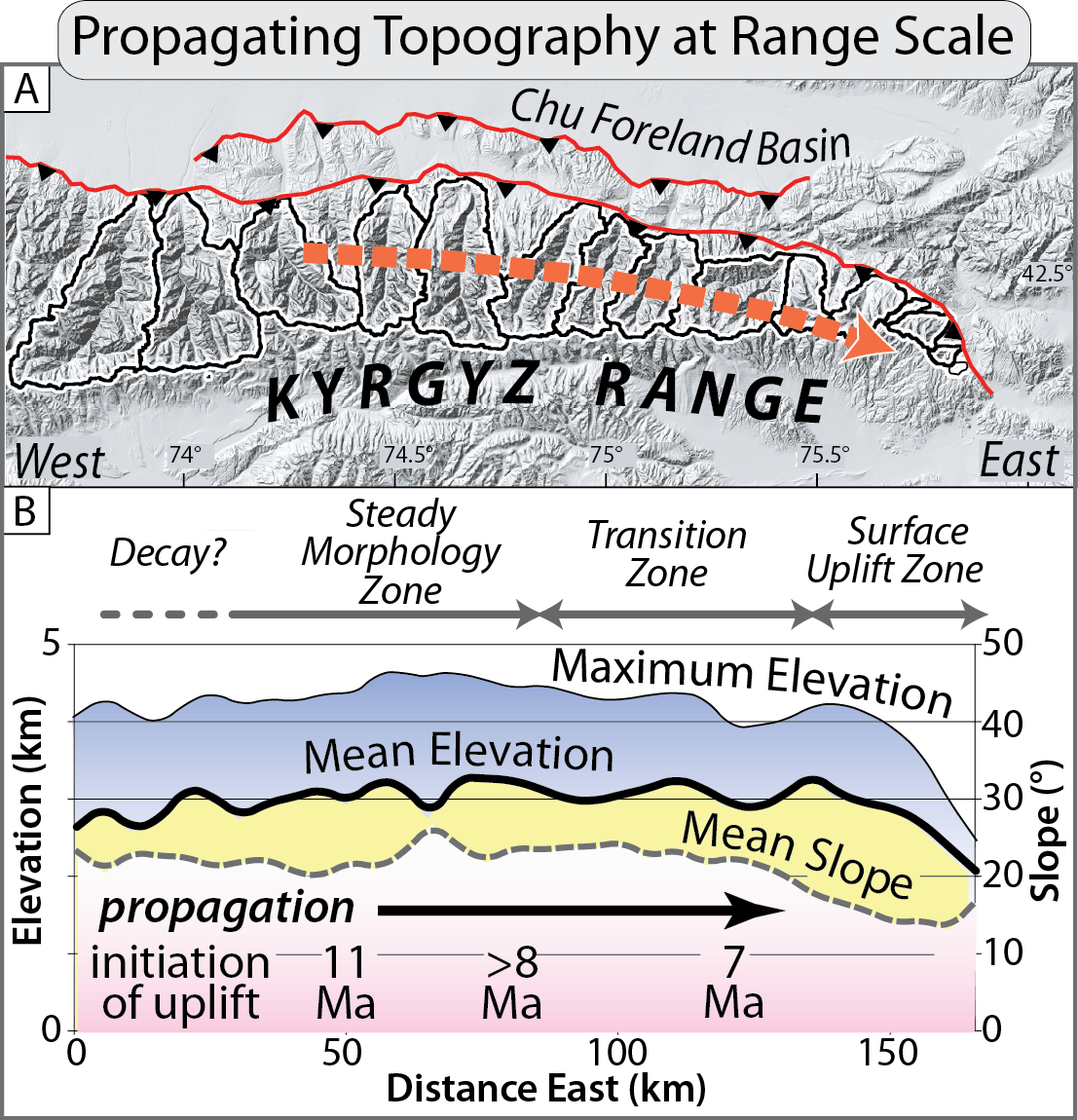 Burbank and Anderson, 2011, Tectonic Geomorphology, Chapter 10
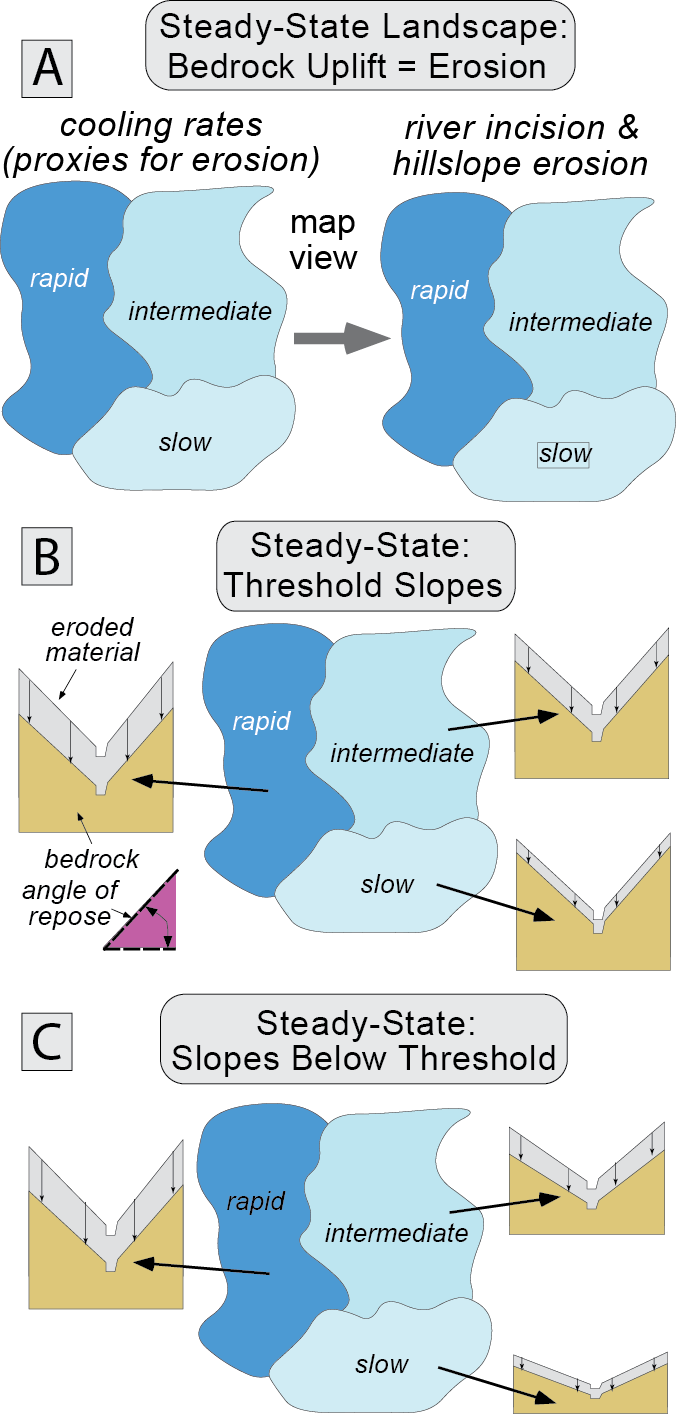 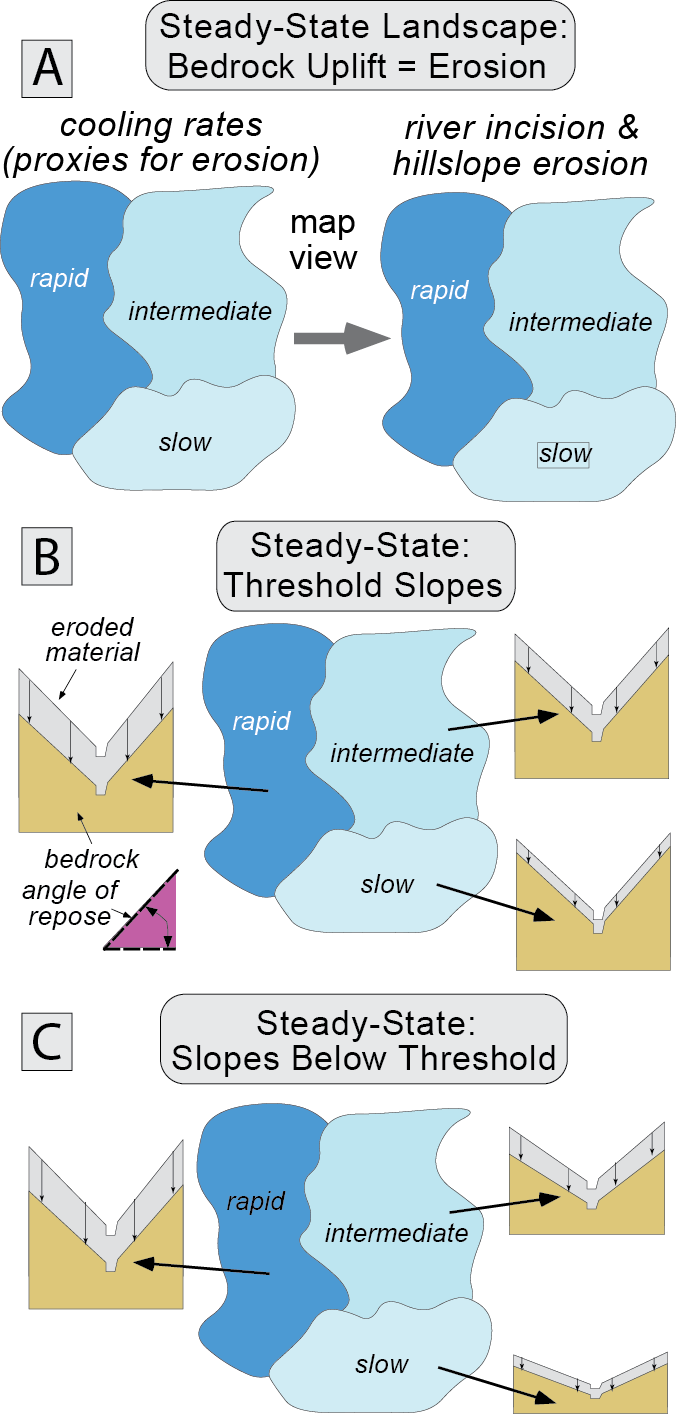 Burbank and Anderson, 2011, Tectonic Geomorphology, Chapter 10
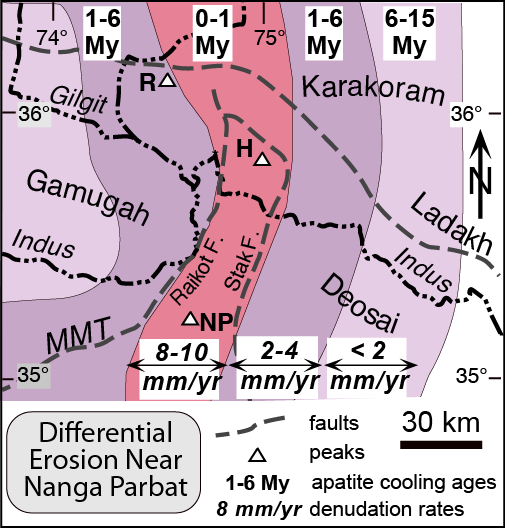 Burbank and Anderson, 2011, Tectonic Geomorphology, Chapter 10
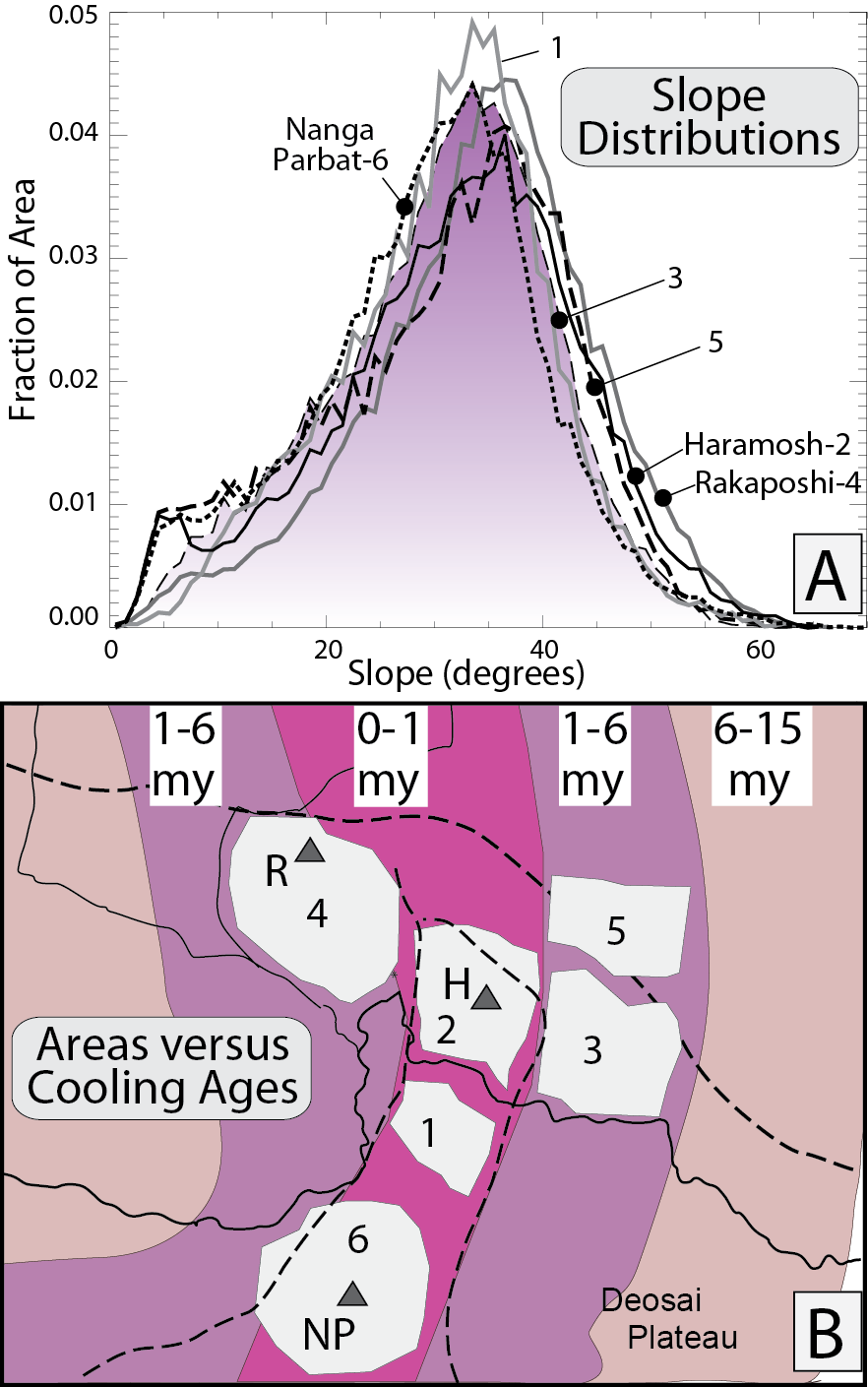 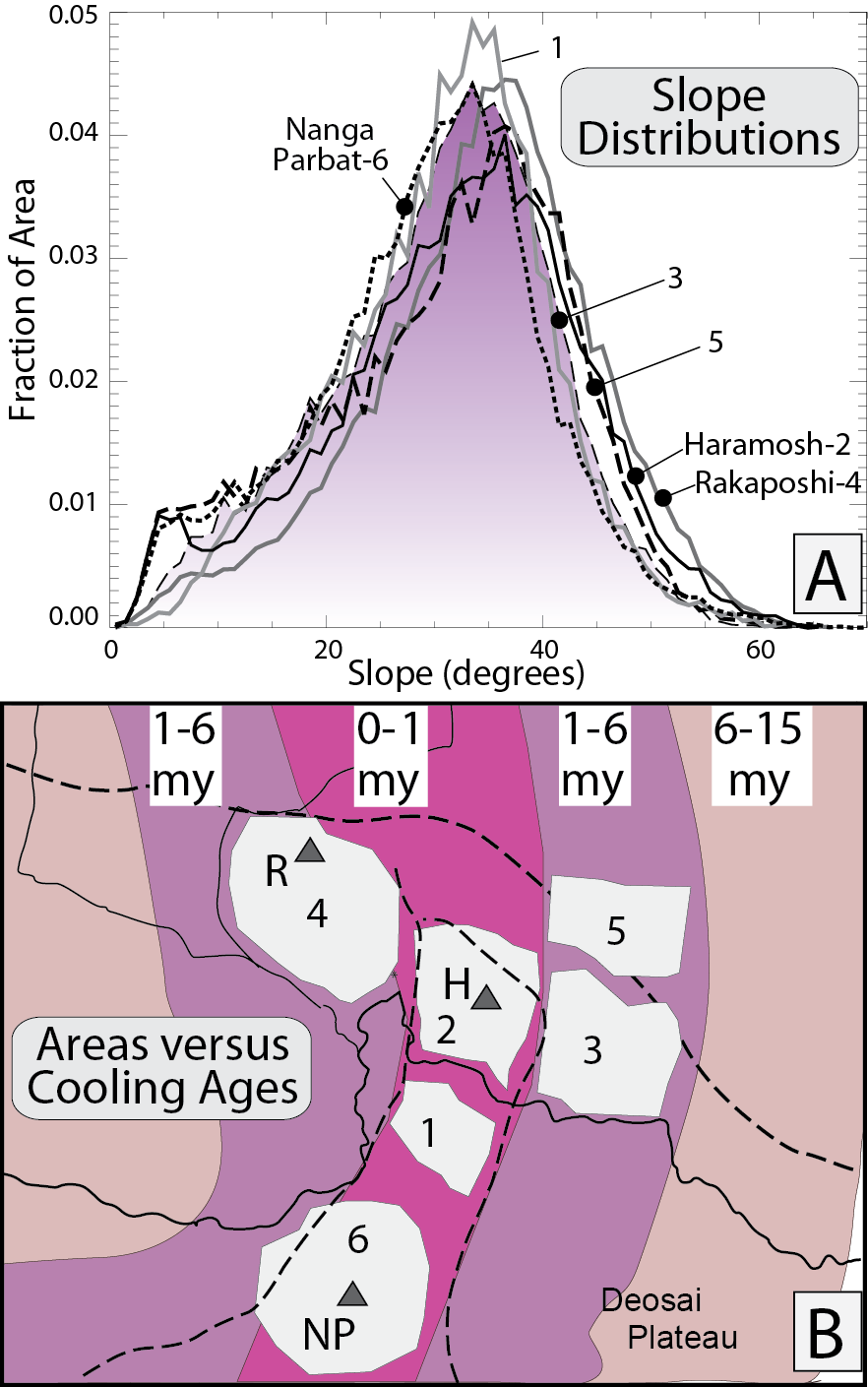 Burbank and Anderson, 2011, Tectonic Geomorphology, Chapter 10
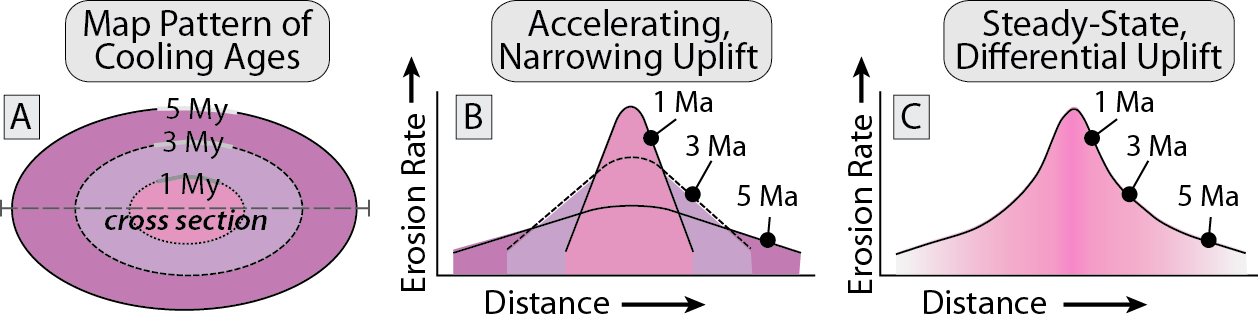 Burbank and Anderson, 2011, Tectonic Geomorphology, Chapter 10
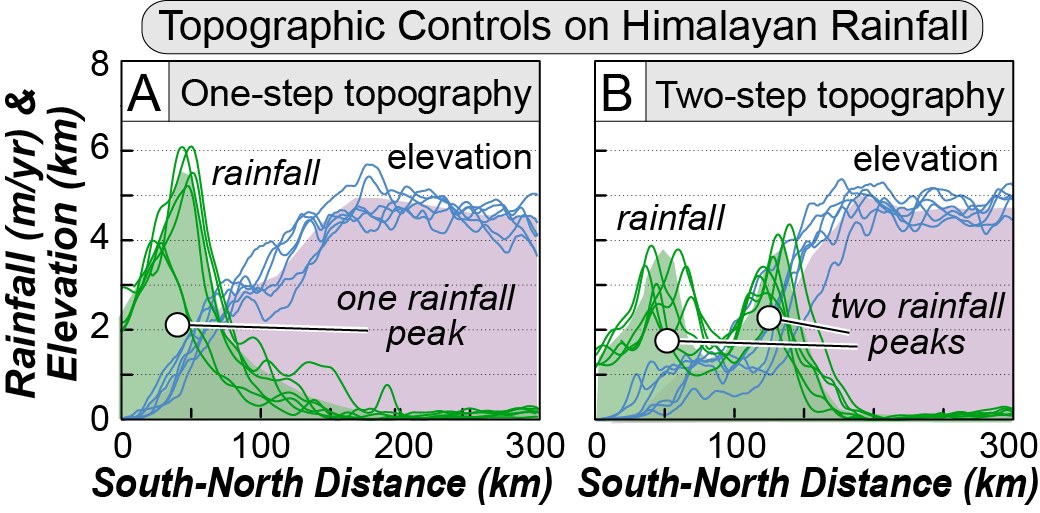 Burbank and Anderson, 2011, Tectonic Geomorphology, Chapter 10
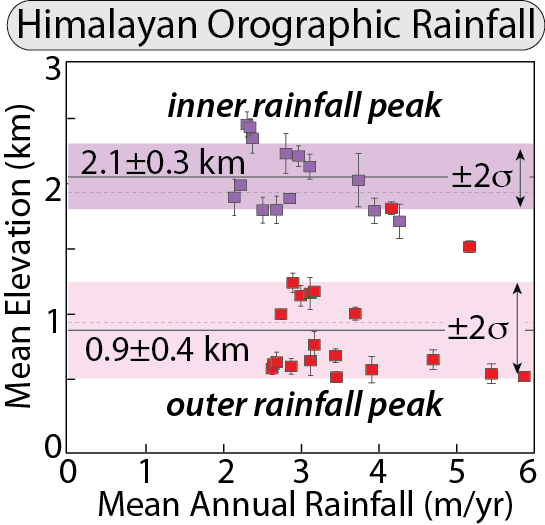 Burbank and Anderson, 2011, Tectonic Geomorphology, Chapter 10
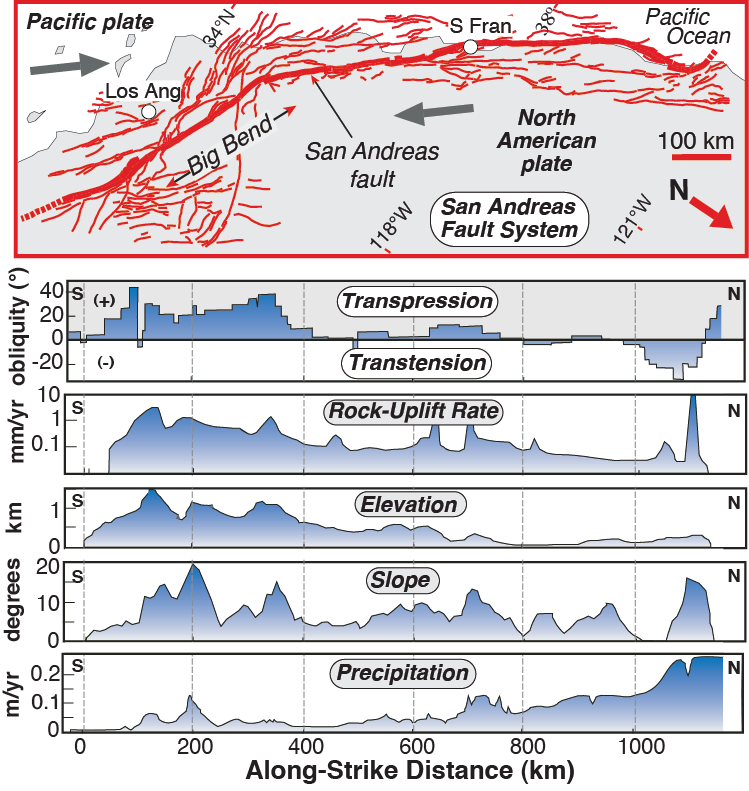 Burbank and Anderson, 2011, Tectonic Geomorphology, Chapter 10
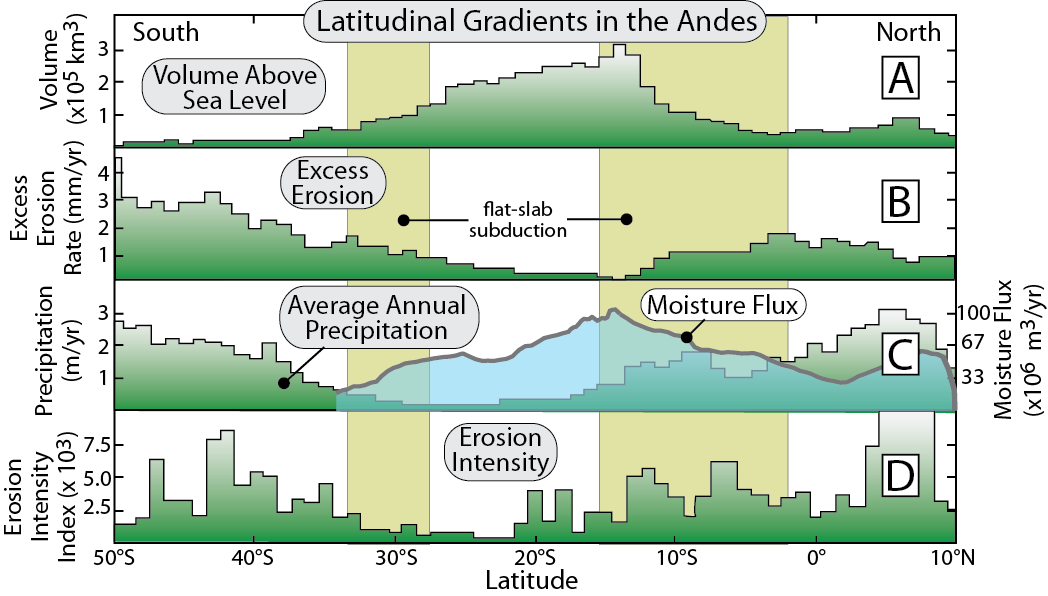 Burbank and Anderson, 2011, Tectonic Geomorphology, Chapter 10
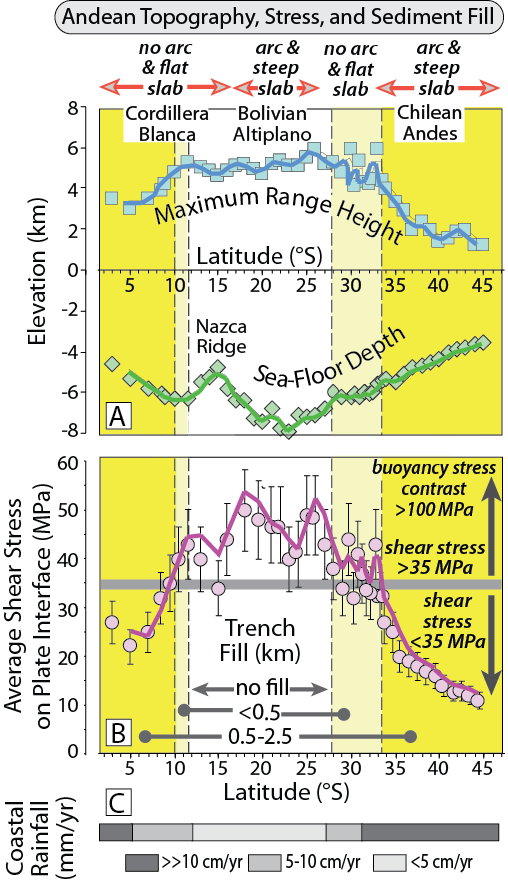 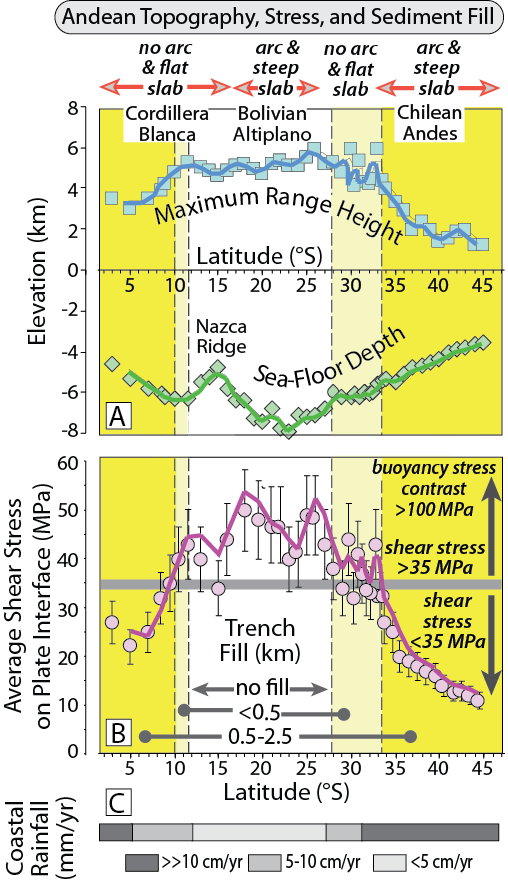 Burbank and Anderson, 2011, Tectonic Geomorphology, Chapter 10
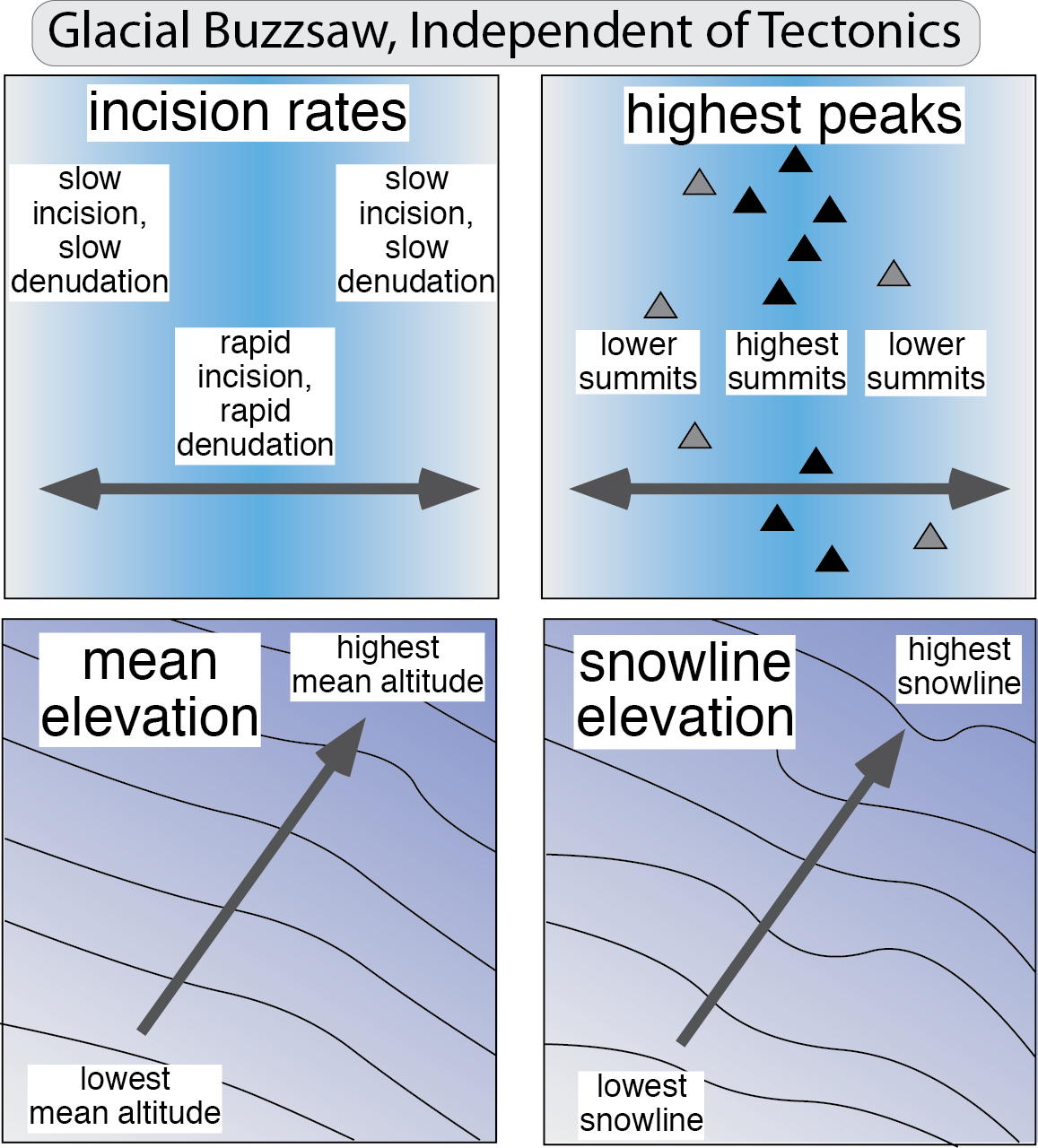 Burbank and Anderson, 2011, Tectonic Geomorphology, Chapter 10
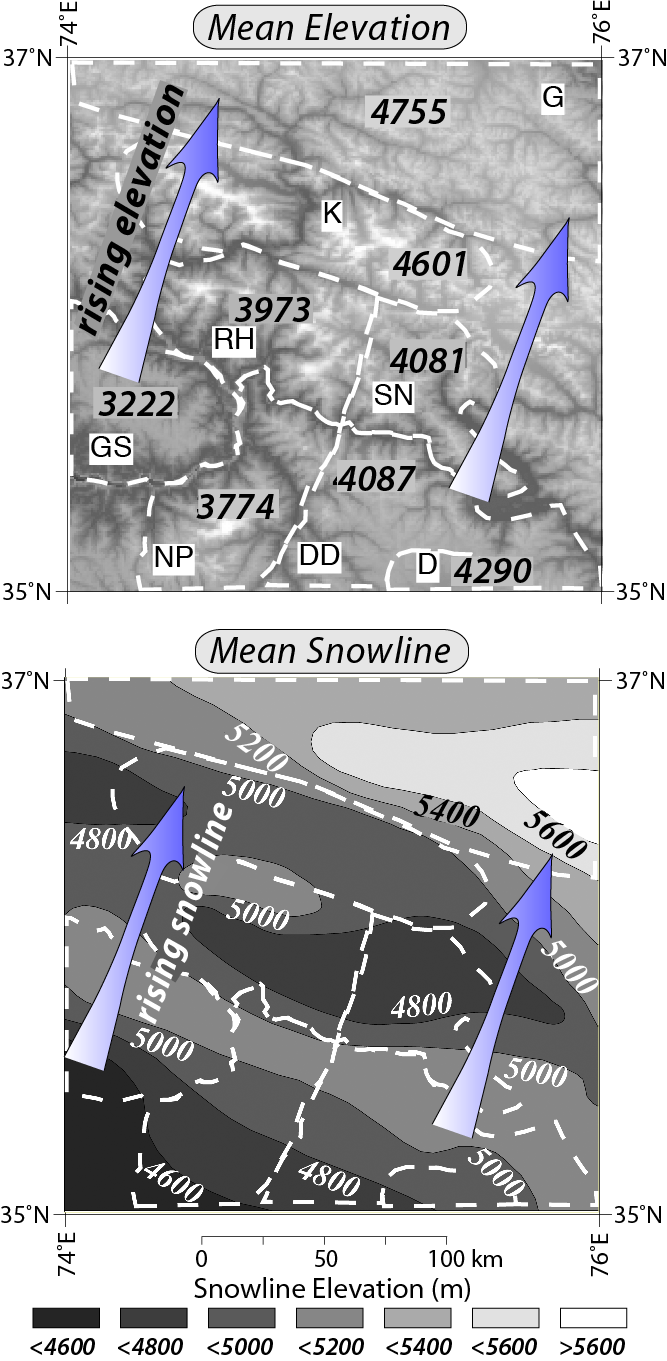 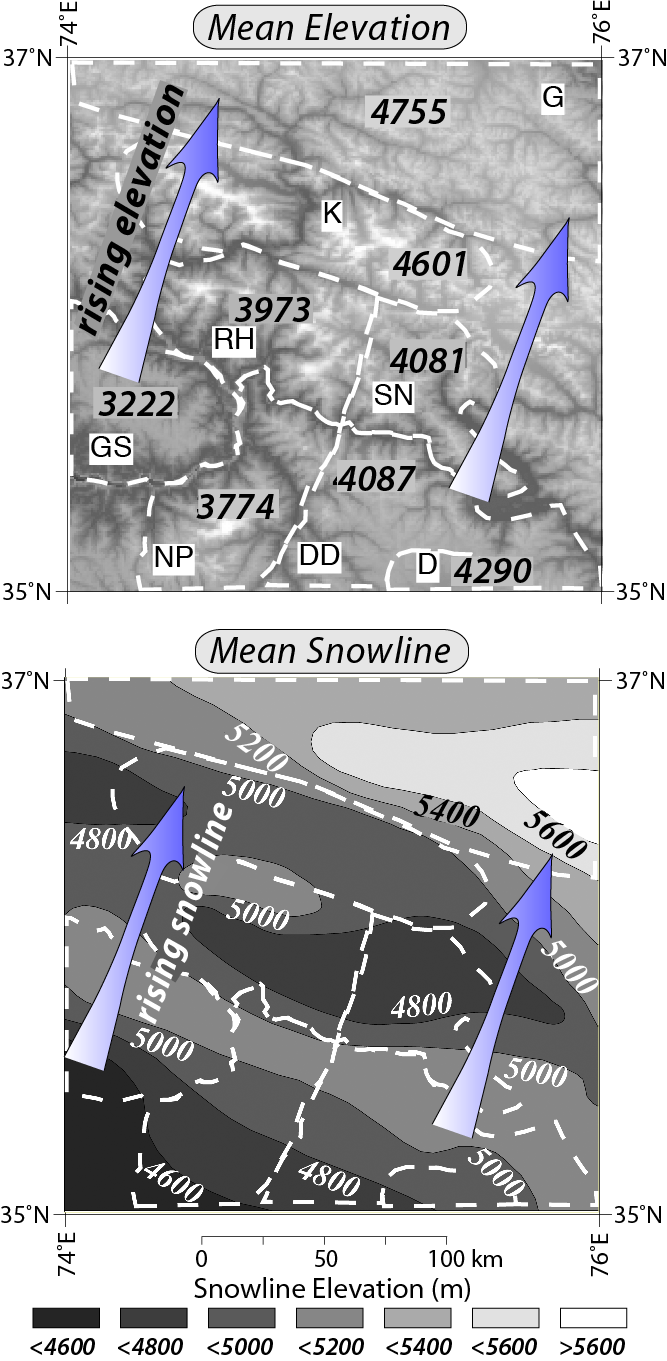 Burbank and Anderson, 2011, Tectonic Geomorphology, Chapter 10
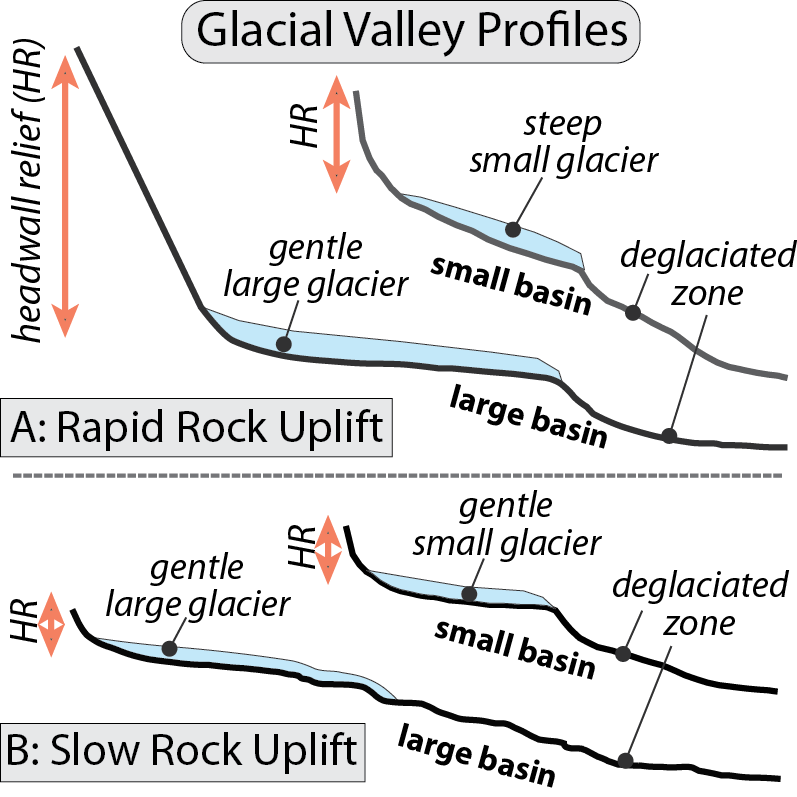 Burbank and Anderson, 2011, Tectonic Geomorphology, Chapter 10
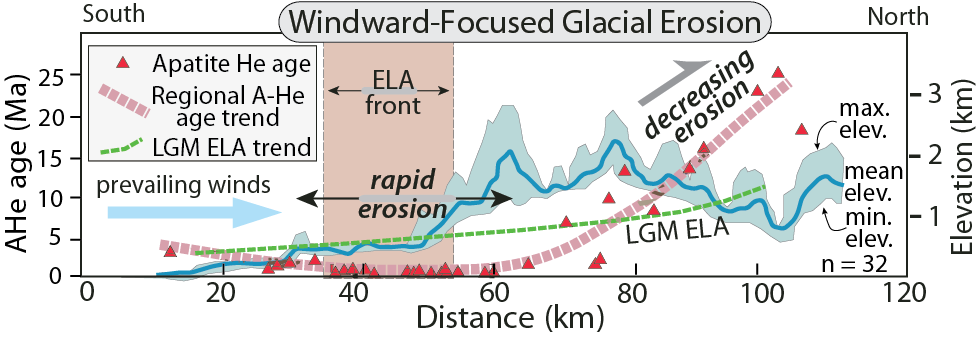 Burbank and Anderson, 2011, Tectonic Geomorphology, Chapter 10
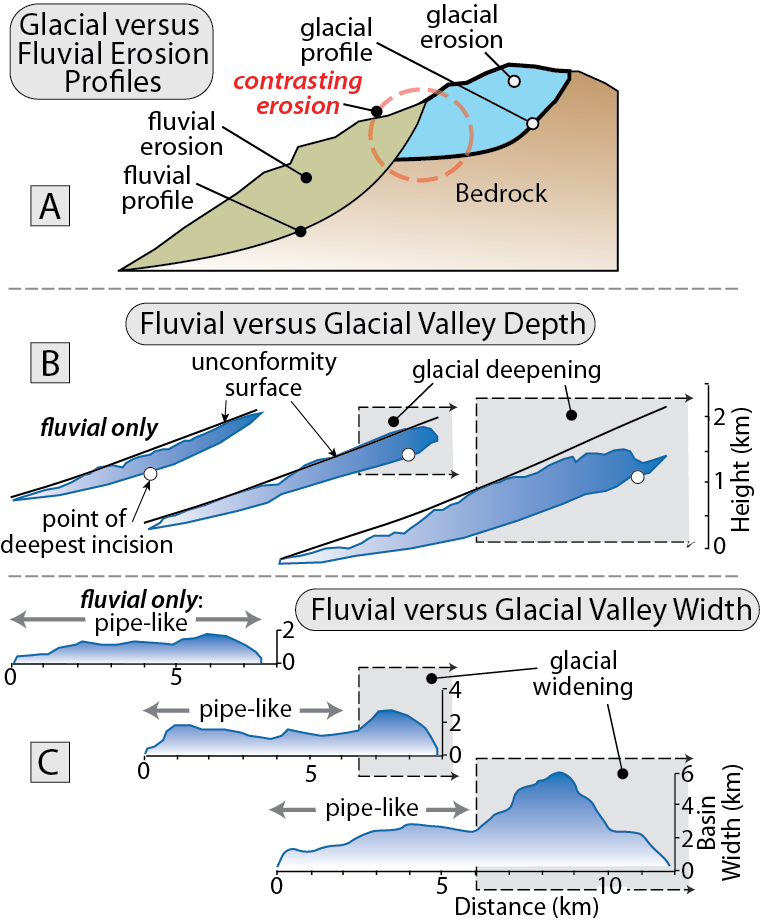 Burbank and Anderson, 2011, Tectonic Geomorphology, Chapter 10
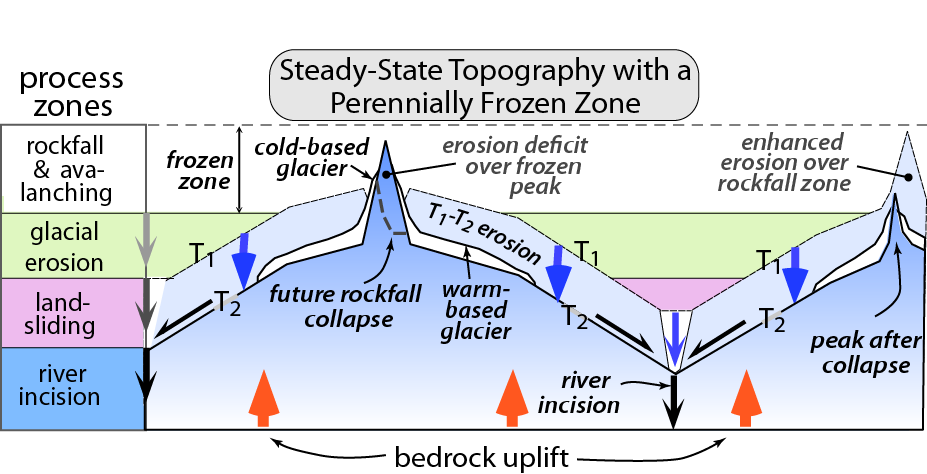 Burbank and Anderson, 2011, Tectonic Geomorphology, Chapter 10
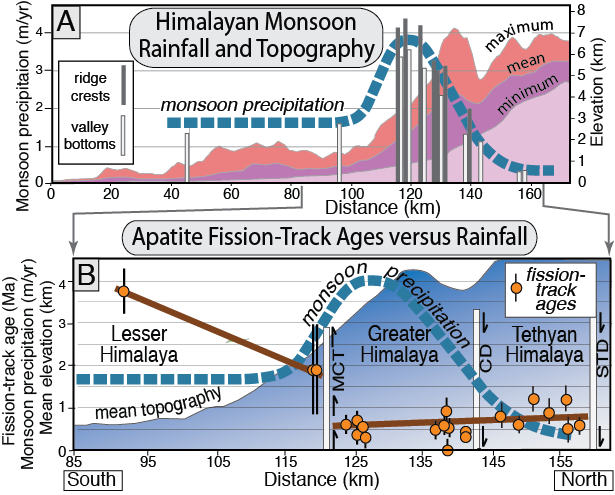 Burbank and Anderson, 2011, Tectonic Geomorphology, Chapter 10
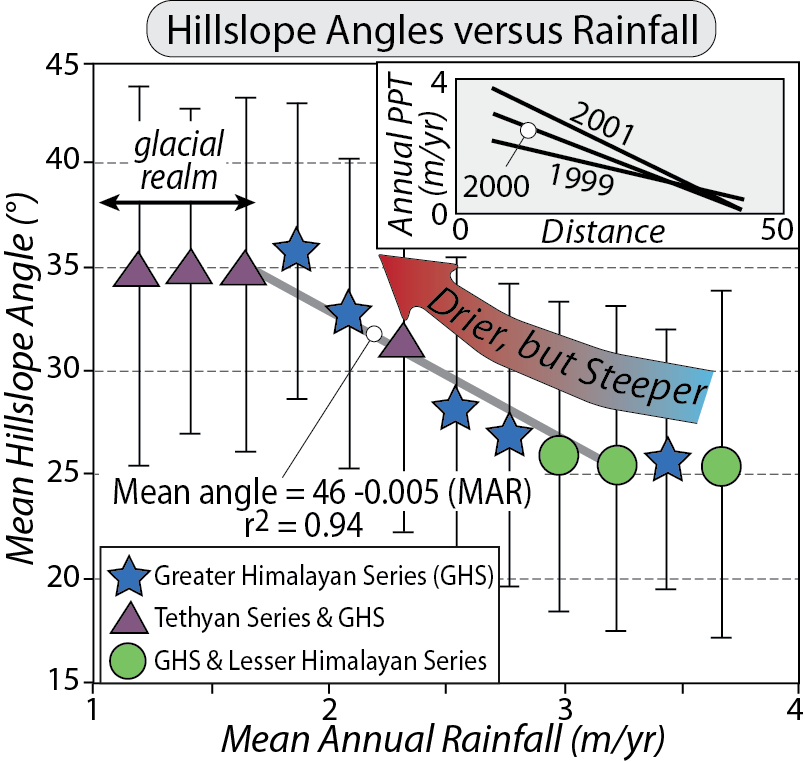 Burbank and Anderson, 2011, Tectonic Geomorphology, Chapter 10
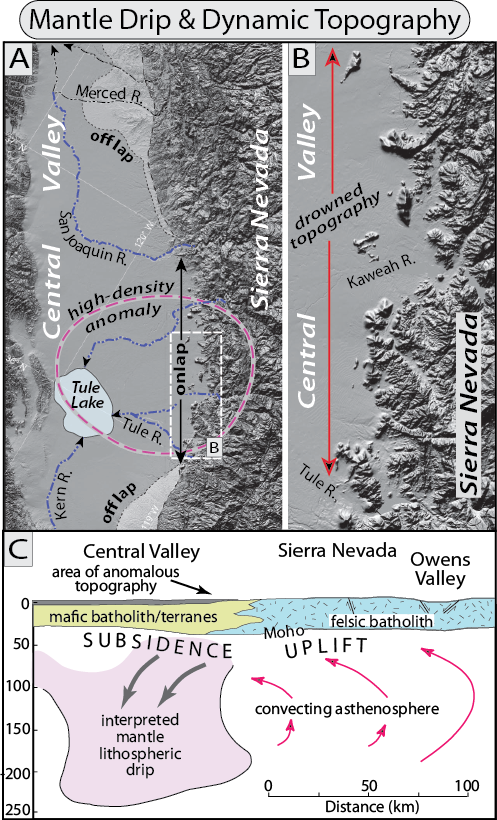 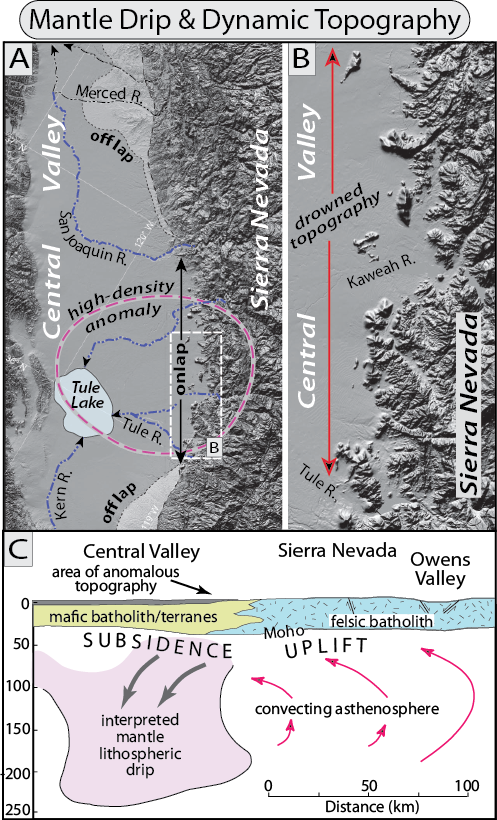 Burbank and Anderson, 2011, Tectonic Geomorphology, Chapter 10
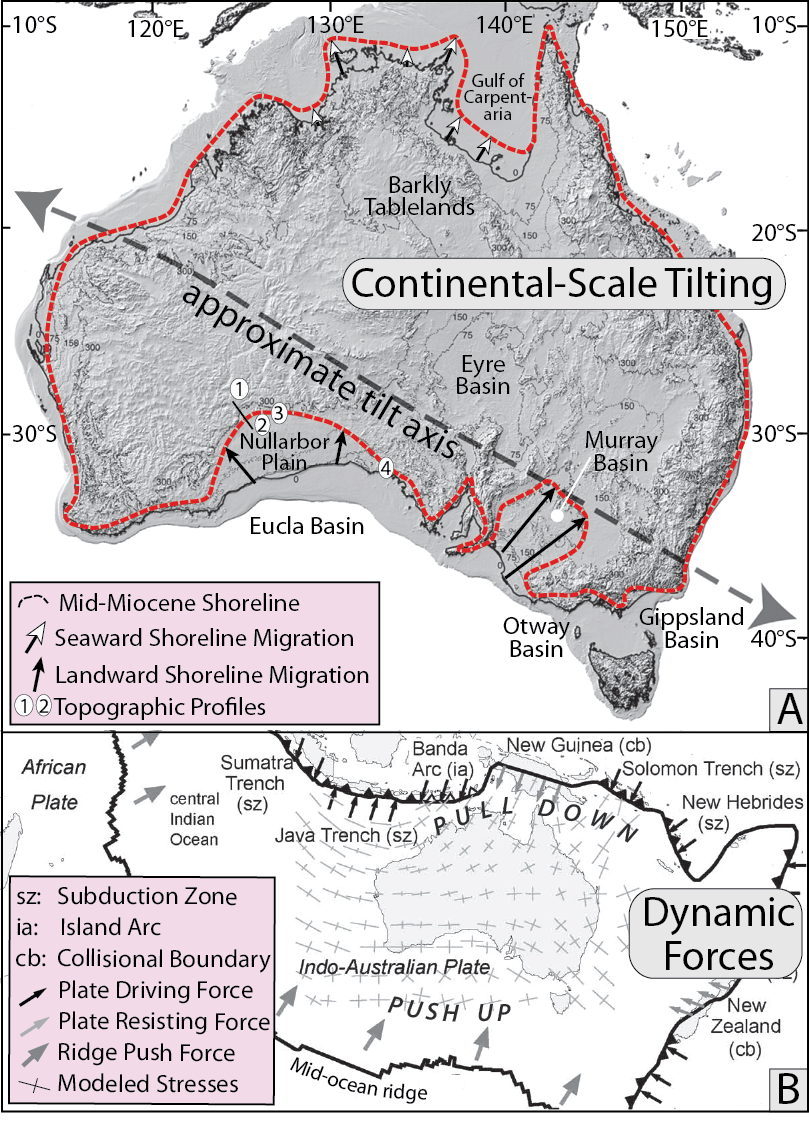 Burbank and Anderson, 2011, Tectonic Geomorphology, Chapter 10
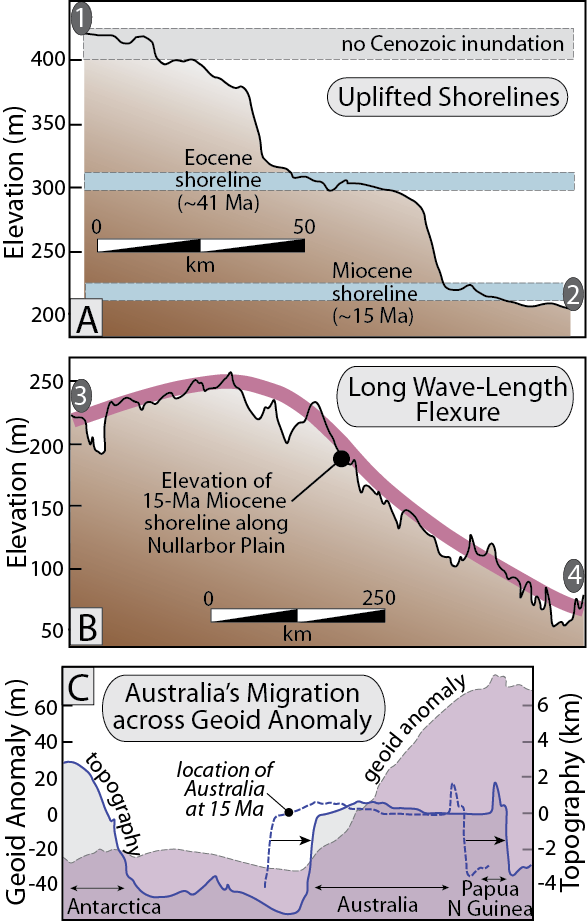 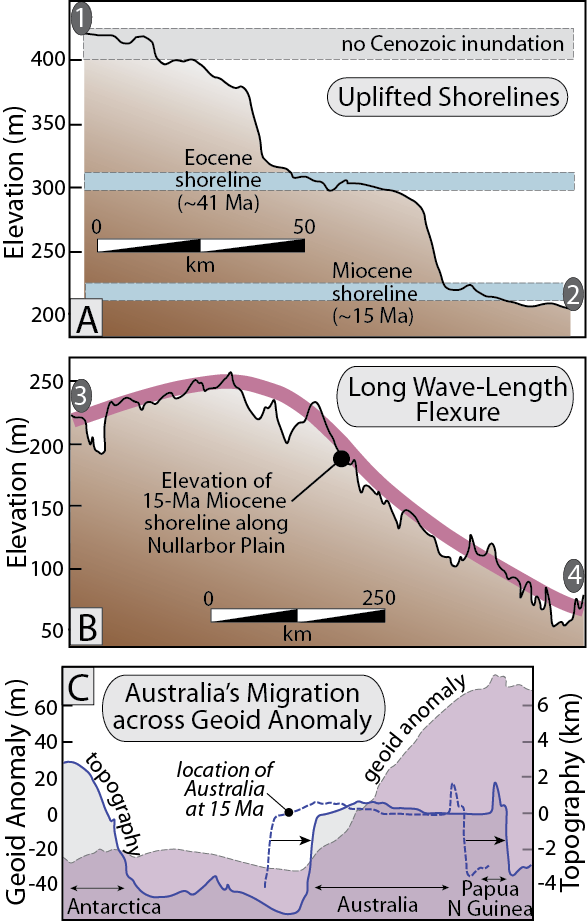 Burbank and Anderson, 2011, Tectonic Geomorphology, Chapter 10
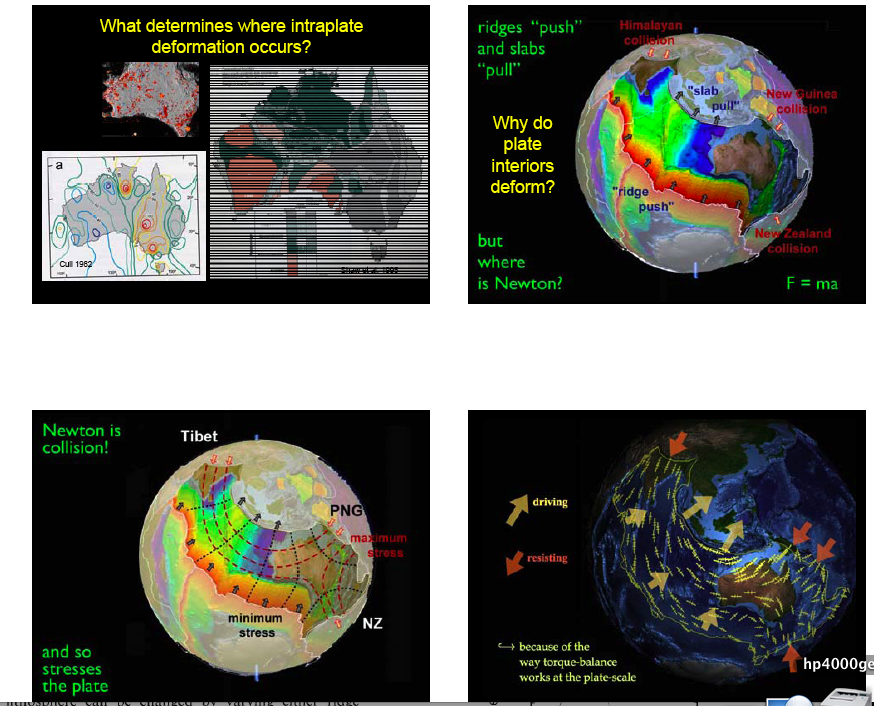 Burbank and Anderson, 2011, Tectonic Geomorphology, Chapter 10
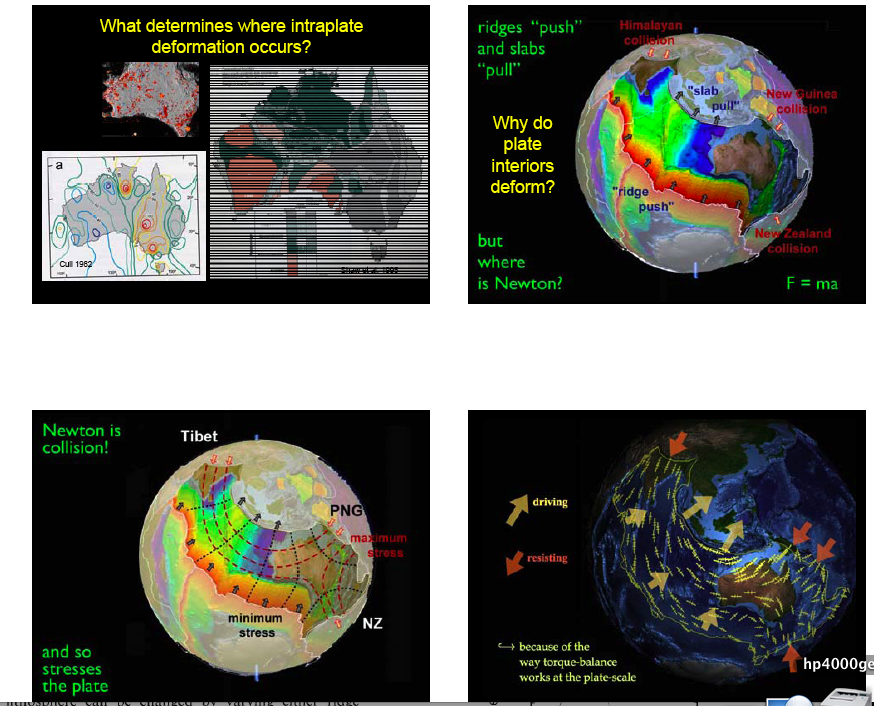 Burbank and Anderson, 2011, Tectonic Geomorphology, Chapter 10
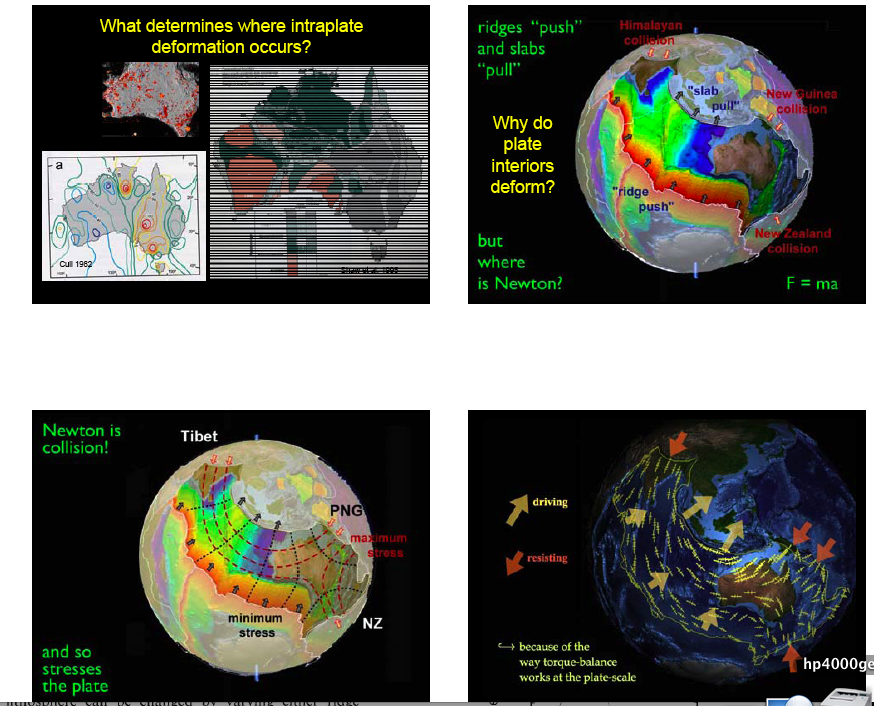 Burbank and Anderson, 2011, Tectonic Geomorphology, Chapter 10
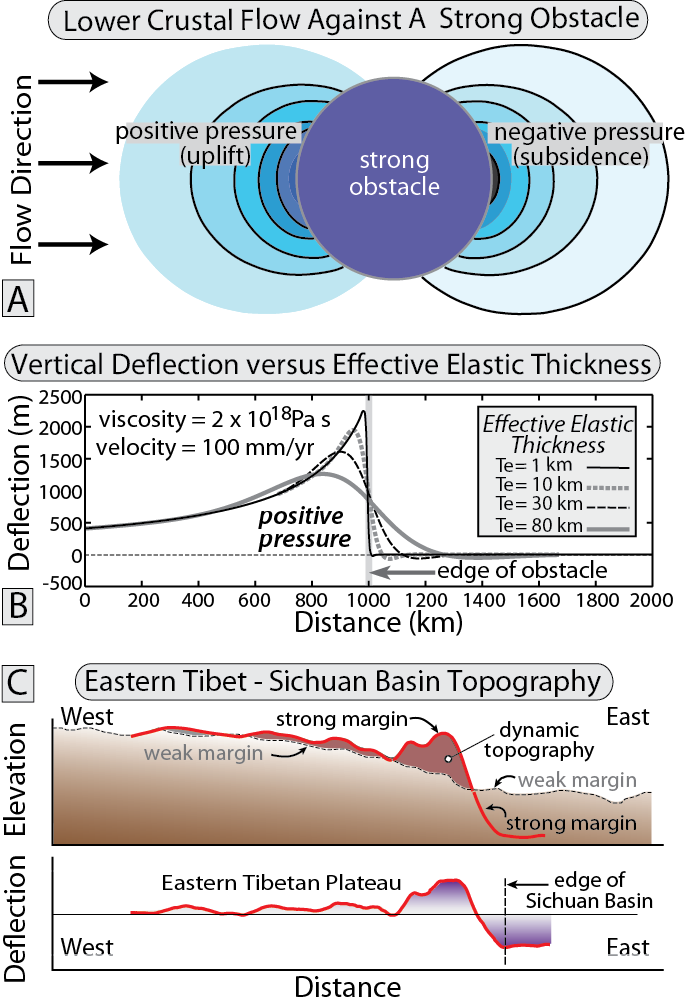 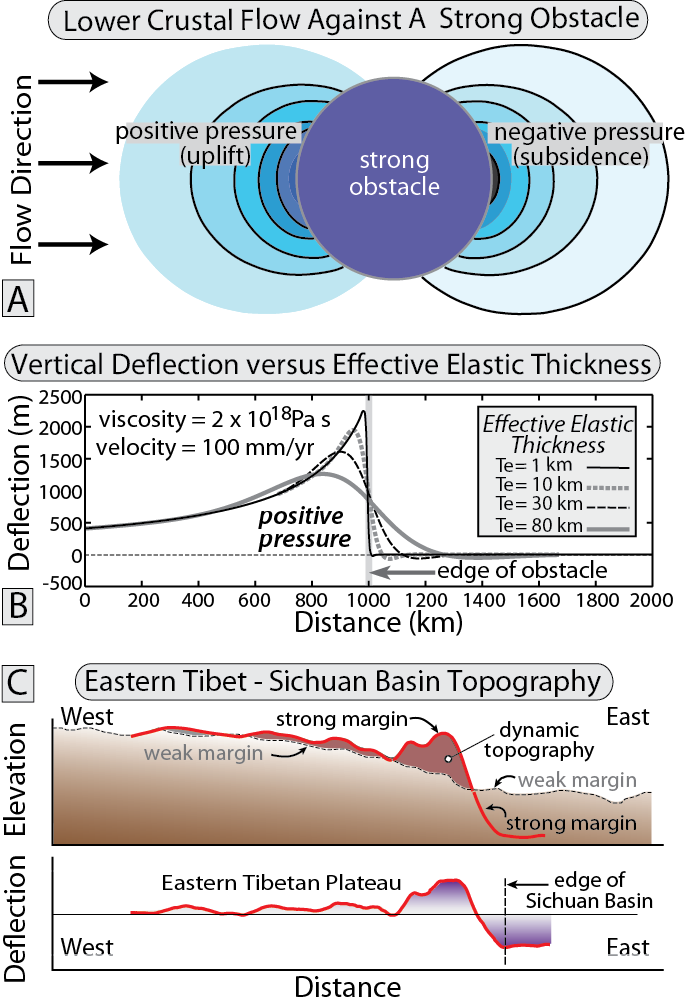 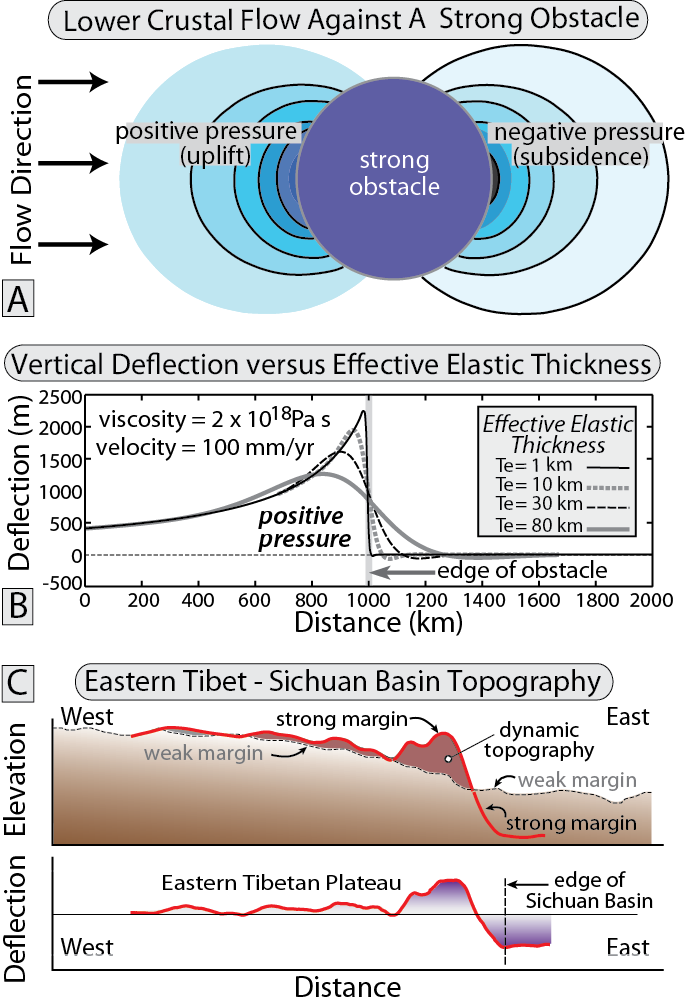 Burbank and Anderson, 2011, Tectonic Geomorphology, Chapter 10
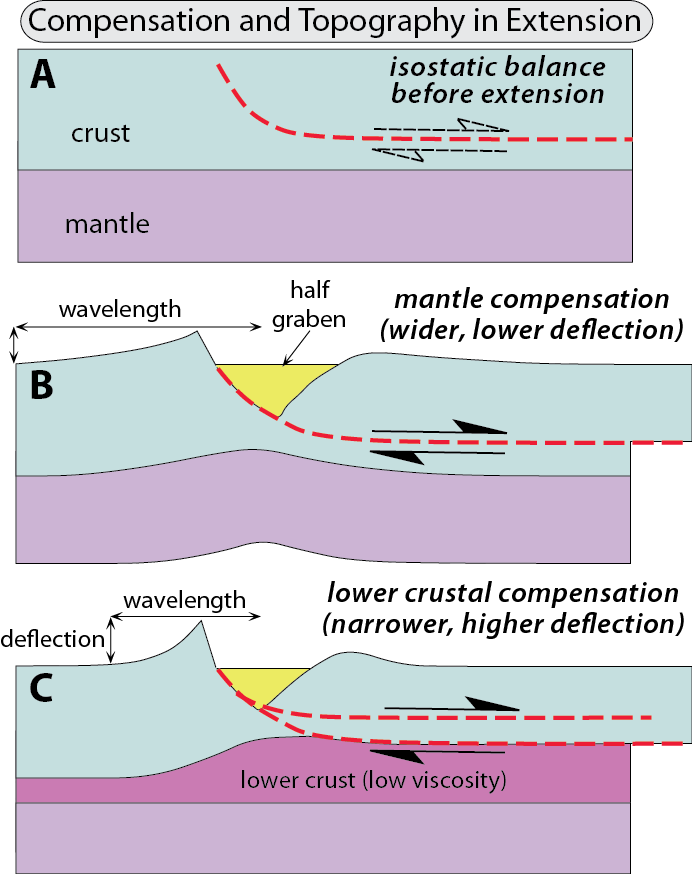 Burbank and Anderson, 2011, Tectonic Geomorphology, Chapter 10
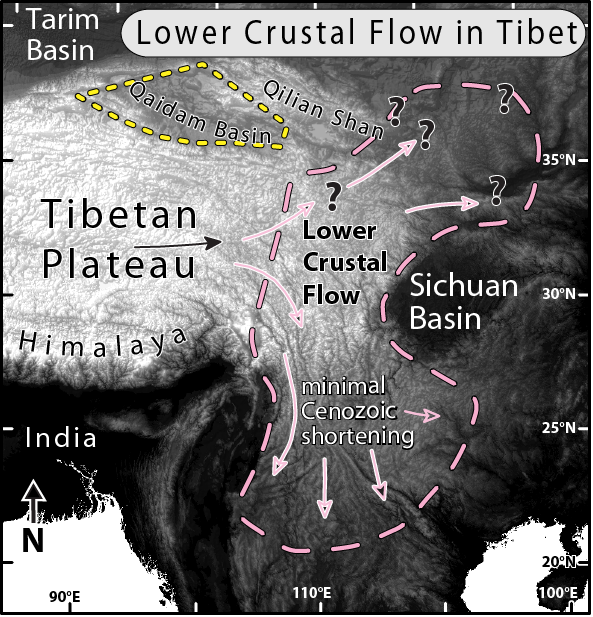 Burbank and Anderson, 2011, Tectonic Geomorphology, Chapter 10
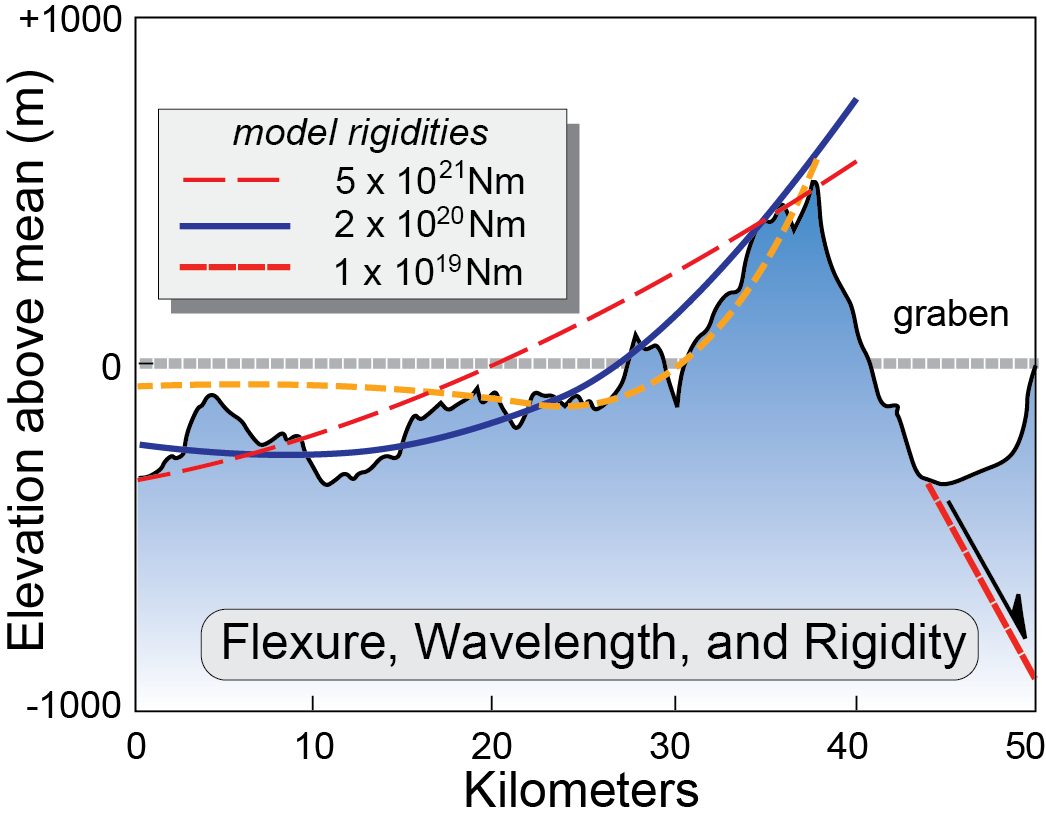 Burbank and Anderson, 2011, Tectonic Geomorphology, Chapter 10
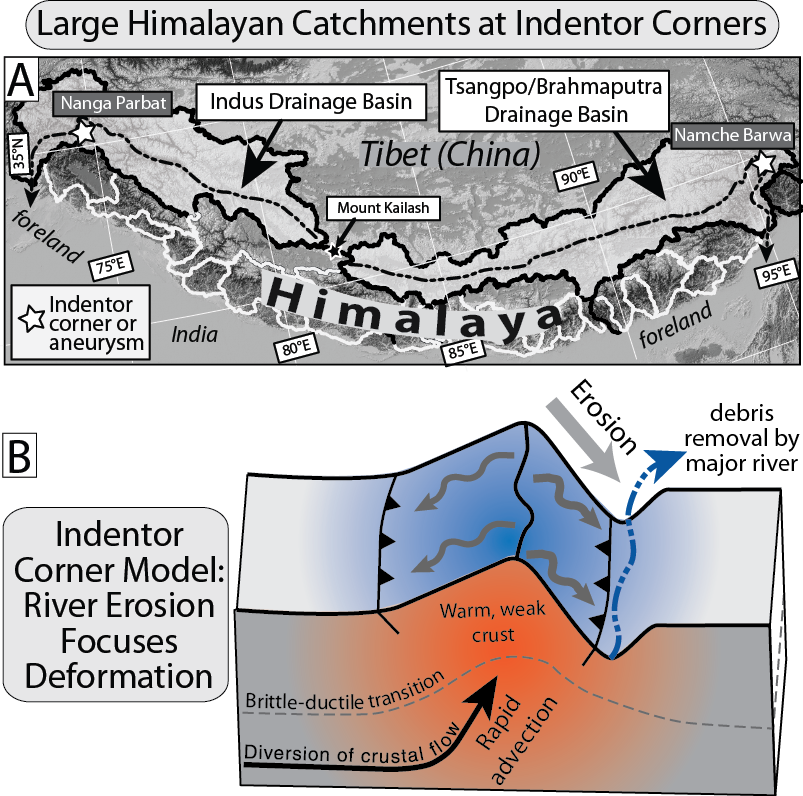 Burbank and Anderson, 2011, Tectonic Geomorphology, Chapter 10
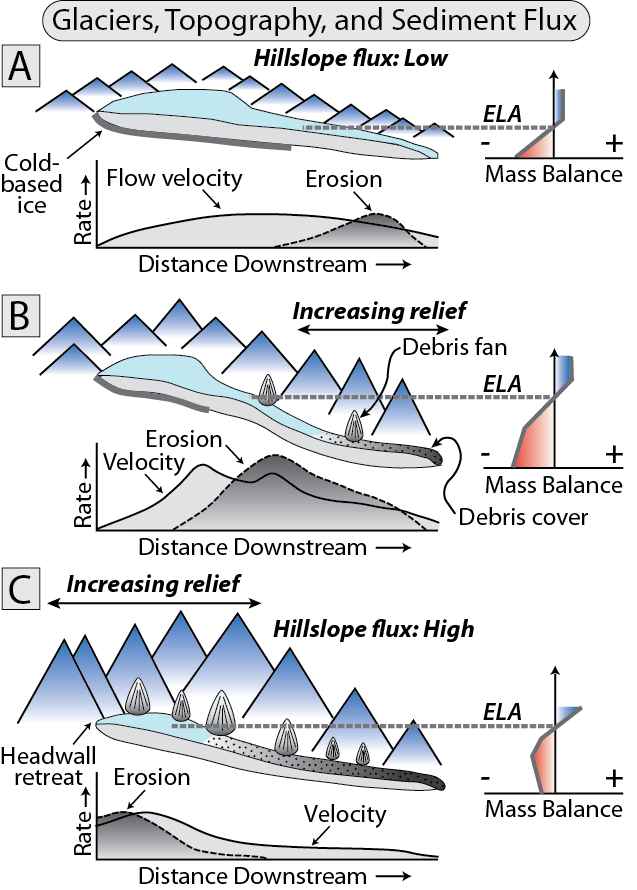 Burbank and Anderson, 2011, Tectonic Geomorphology, Chapter 10
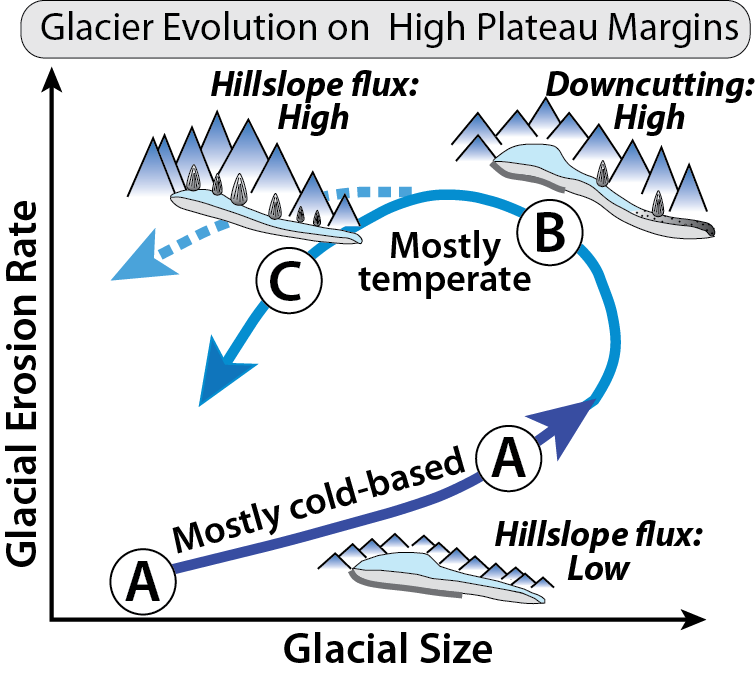 Burbank and Anderson, 2011, Tectonic Geomorphology, Chapter 10
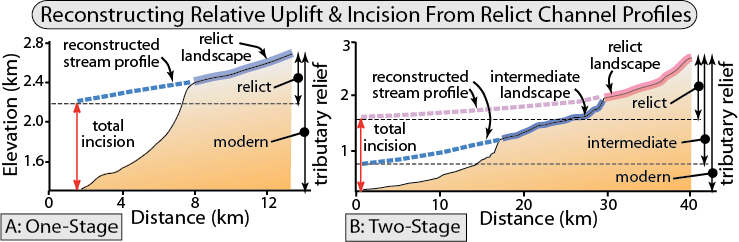 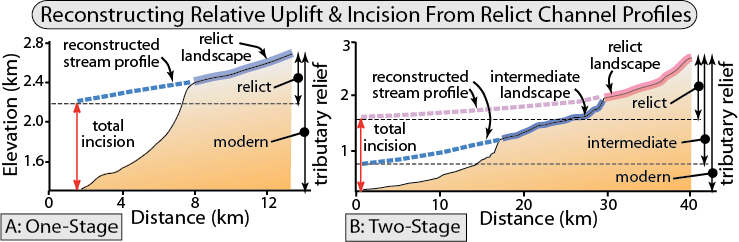 Burbank and Anderson, 2011, Tectonic Geomorphology, Chapter 10
Burbank and Anderson, 2011, Tectonic Geomorphology, Chapter 10